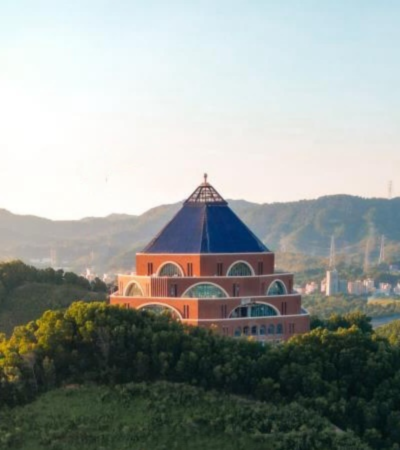 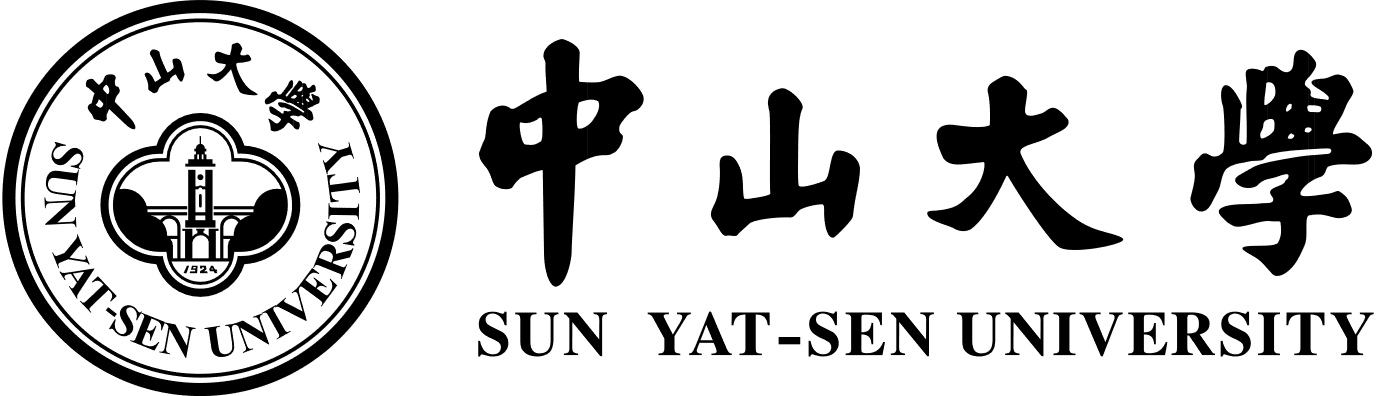 中山大学
幻灯片模板
SUN YAT-SEN UNIVERSITY
爱学习的麦昆昆  呈献
[Speaker Notes: 幻灯片制作：中山大学党委宣传部 陈柏辰
幻灯片内置的所有示例图片版权归中山大学党委宣传部和供稿人所有，不得移作他用。]
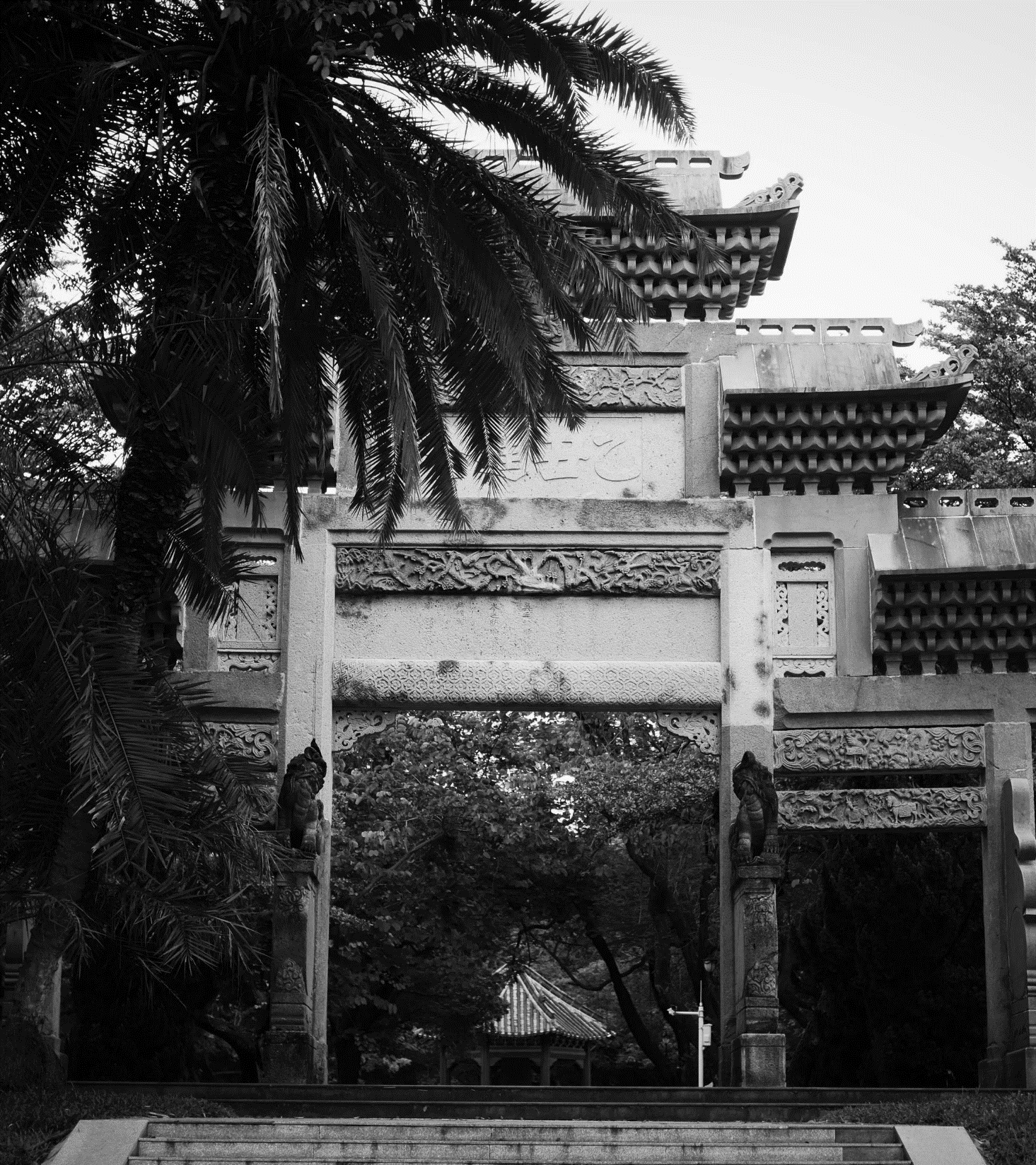 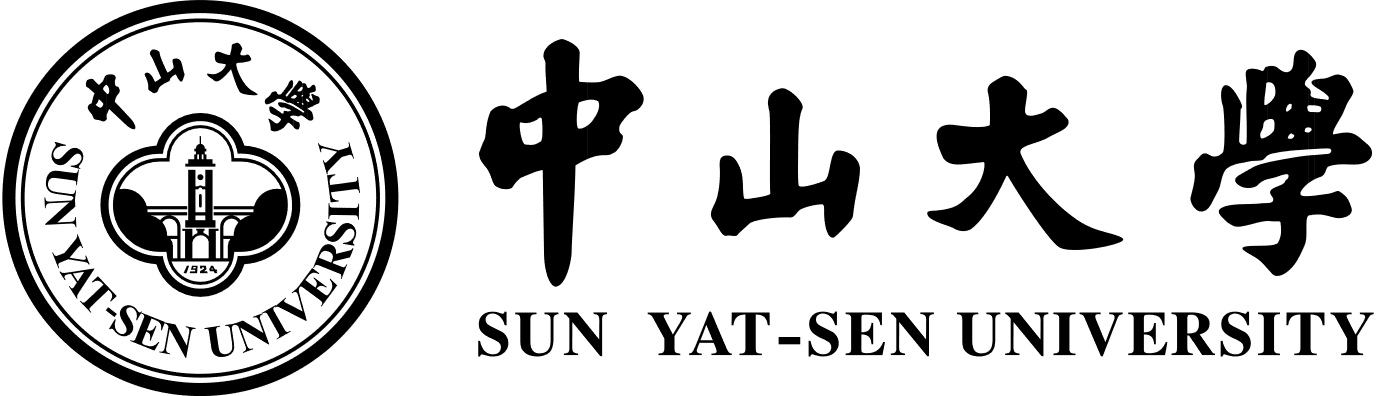 请在此输入标题
01
Your Title Here Your Title Here
请在此输入标题
02
Your Title Here Your Title Here
目录
请在此输入标题
03
Your Title Here Your Title Here
请在此输入标题
04
Contents
Your Title Here Your Title Here
[Speaker Notes: 幻灯片制作：中山大学党委宣传部 陈柏辰
幻灯片内置的所有示例图片版权归中山大学党委宣传部和供稿人所有，不得移作他用。]
图文模板
01
本文内置四种转场页模板
您可采用一种或多种以获得最佳效果
Part
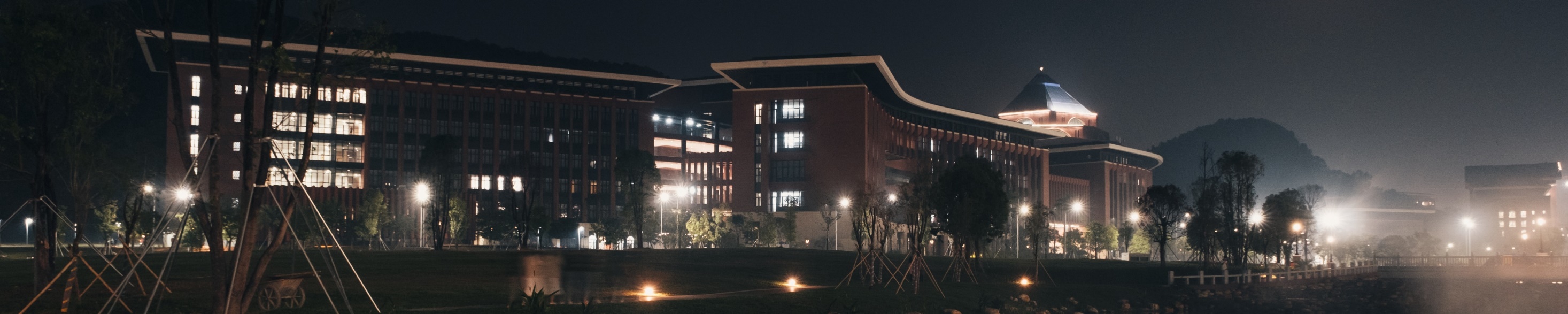 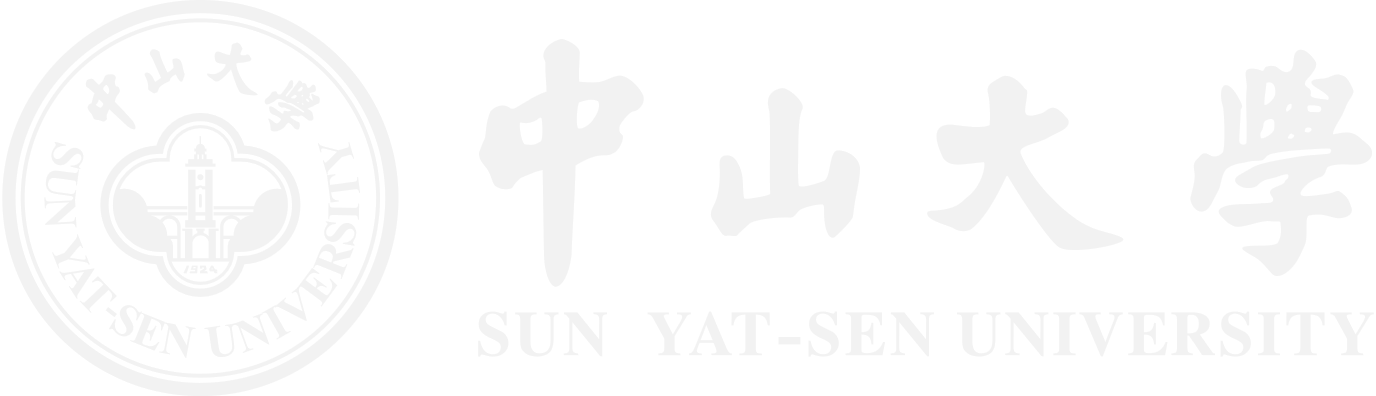 请在此输入标题
Your Title Here Your Title Here
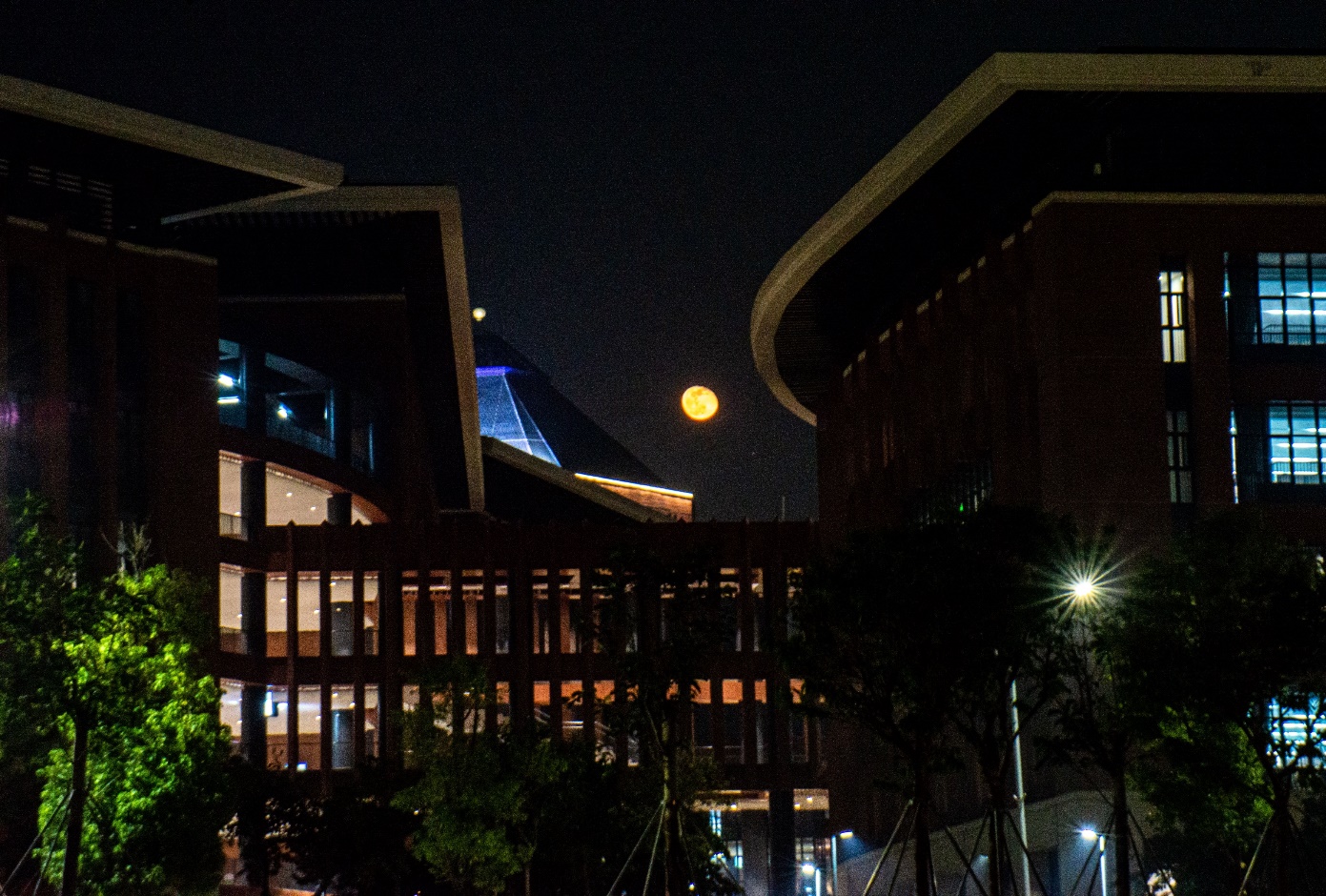 输入关键词
今日的中山大学，是一所综合性大学，正在向世界一流大学迈进，努力成为全球学术重镇。
输入关键词
1924年，孙中山先生亲手将广州地区实行近代高等教育模式的多所学校整合创立国立广东大学。
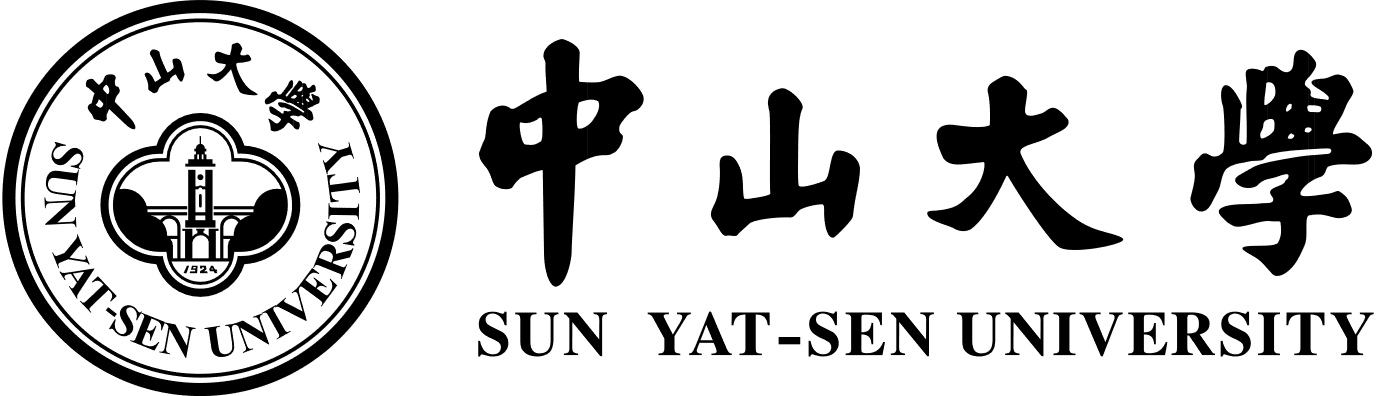 请在此输入标题
Your Title Here Your Title Here
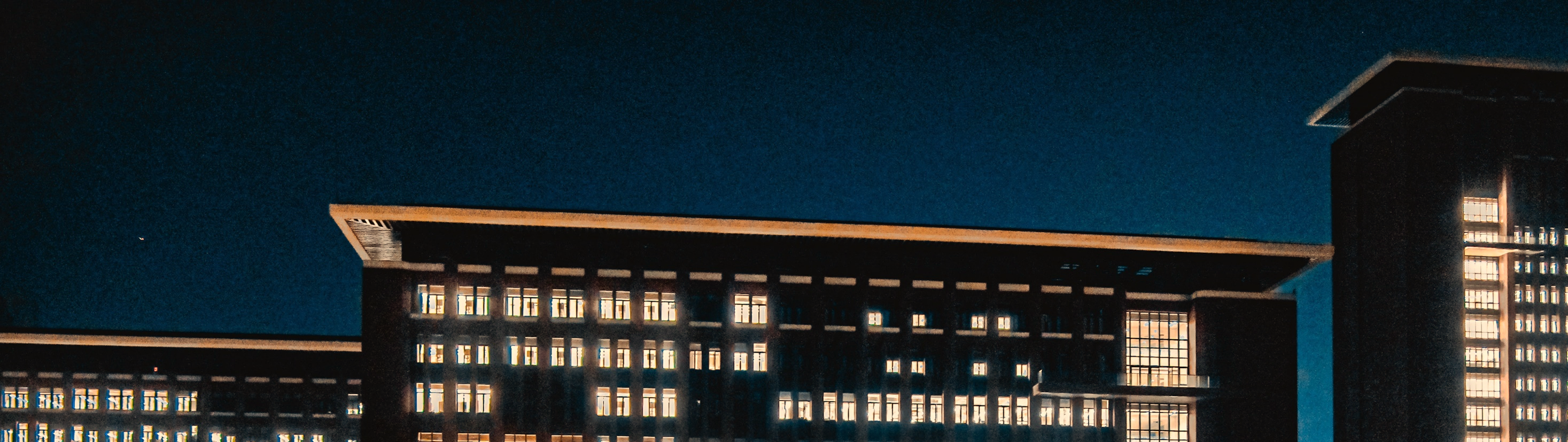 1924年，孙中山先生亲手将广州地区实行近代高等教育模式的多所学校整合创立国立广东大学。今日的中山大学，是一所综合性大学，正在向世界一流大学迈进，努力成为全球学术重镇。
1924年，孙中山先生亲手将广州地区实行近代高等教育模式的多所学校整合创立国立广东大学。今日的中山大学，是一所综合性大学，正在向世界一流大学迈进，努力成为全球学术重镇。
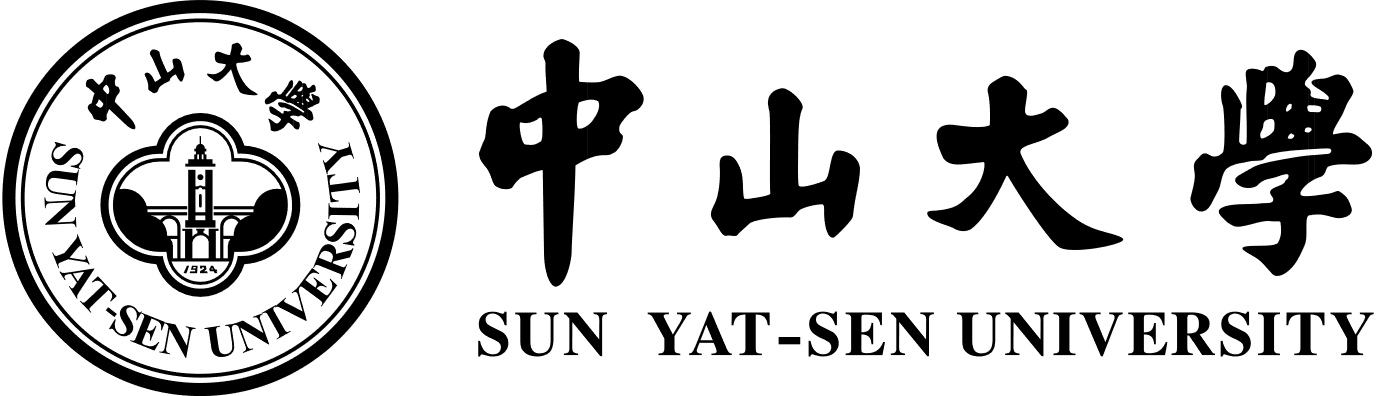 请在此输入标题
Your Title Here Your Title Here
请输入关键词
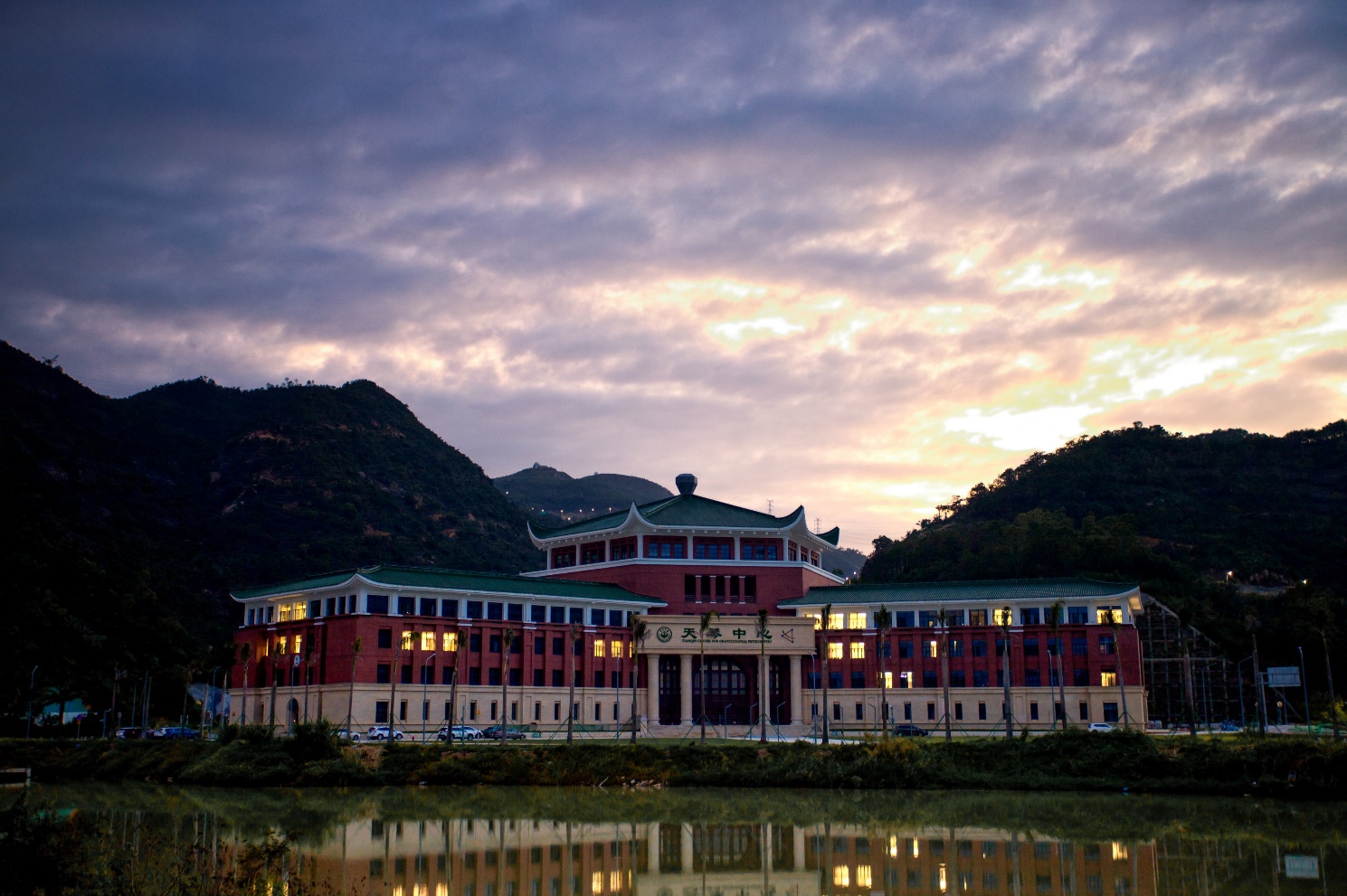 1924年，孙中山先生亲手将广州地区实行近代高等教育模式的多所学校整合创立国立广东大学。
1924年，孙中山先生亲手将广州地区实行近代高等教育模式的多所学校整合创立国立广东大学。今日的中山大学，是一所综合性大学，正在向世界一流大学迈进，努力成为全球学术重镇。


作为中国教育部直属高校，通过部省共建，中山大学已经成为一所国内一流、国际知名的现代综合性大学。
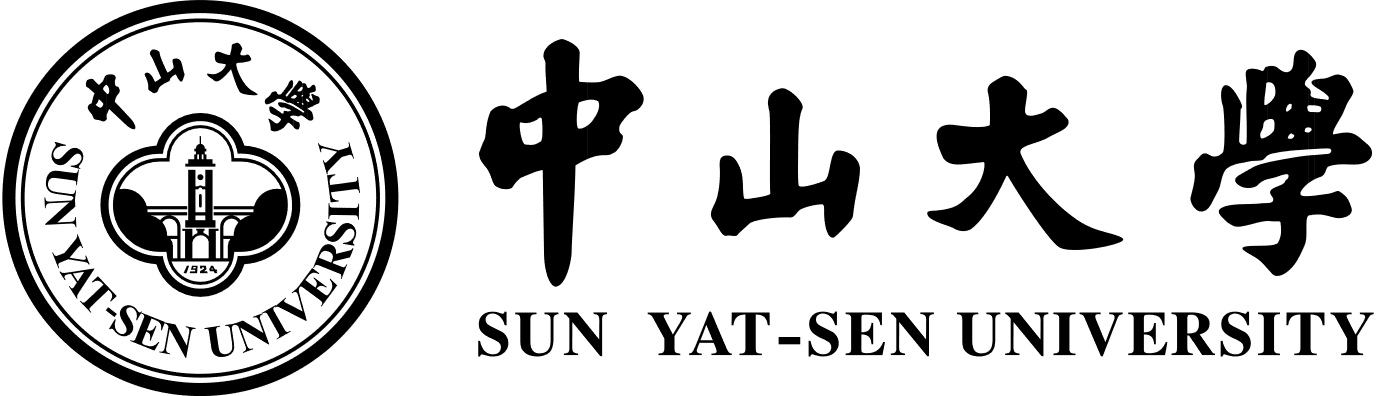 请在此输入标题
Your Title Here Your Title Here
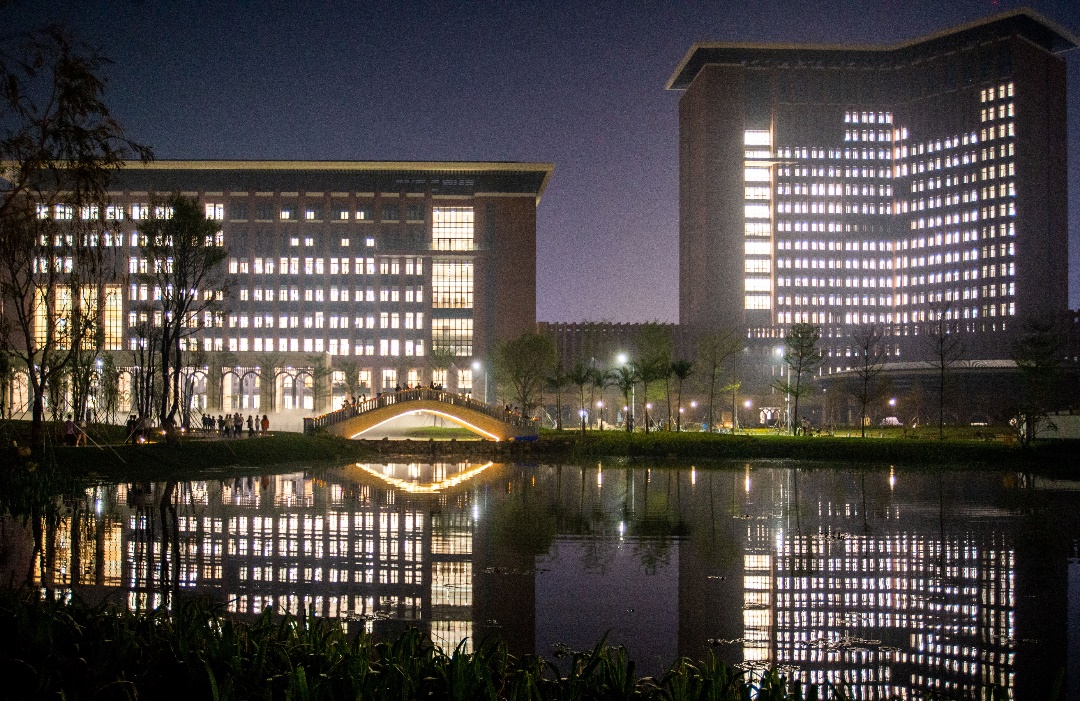 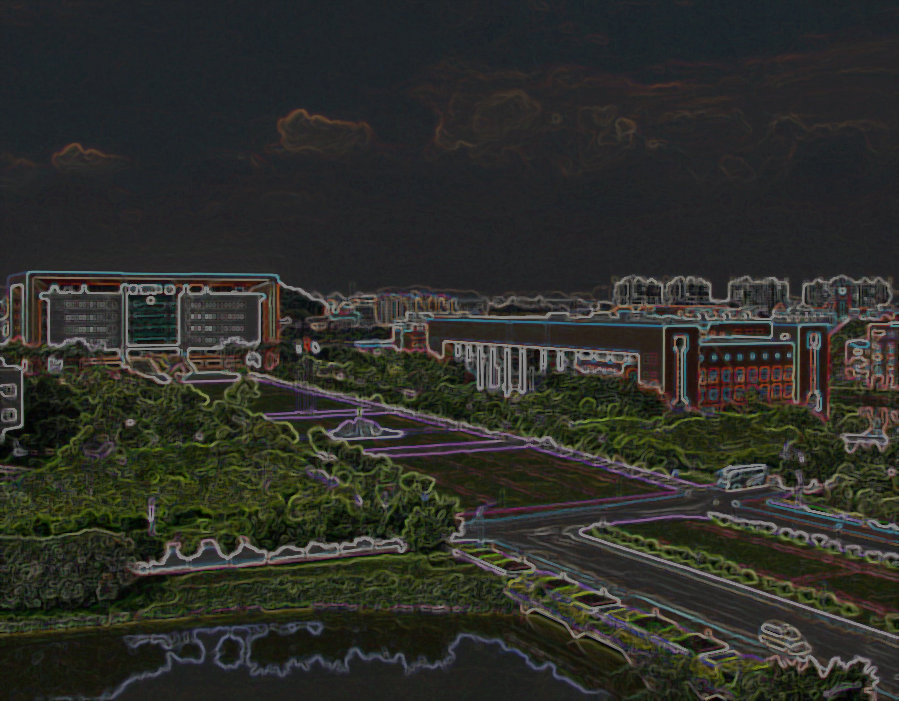 输入关键词
输入关键词
1924年，孙中山先生亲手将广州地区实行近代高等教育模式的多所学校整合创立国立广东大学。今日的中山大学，是一所综合性大学，正在向世界一流大学迈进，努力成为全球学术重镇。
1924年，孙中山先生亲手将广州地区实行近代高等教育模式的多所学校整合创立国立广东大学。今日的中山大学，是一所综合性大学，正在向世界一流大学迈进，努力成为全球学术重镇。
输入关键词
1924年，孙中山先生亲手将广州地区实行近代高等教育模式的多所学校整合创立国立广东大学。今日的中山大学，是一所综合性大学，正在向世界一流大学迈进，努力成为全球学术重镇。
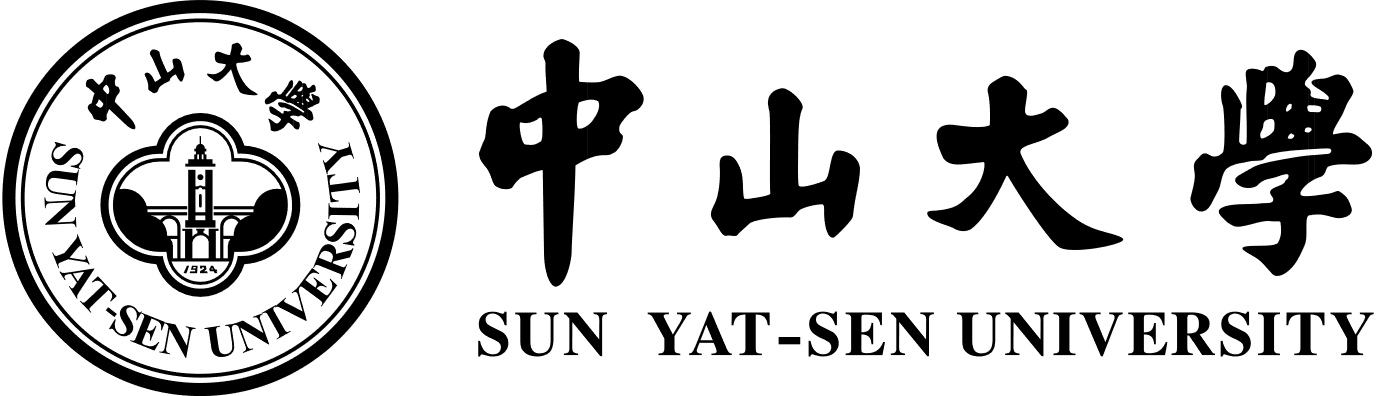 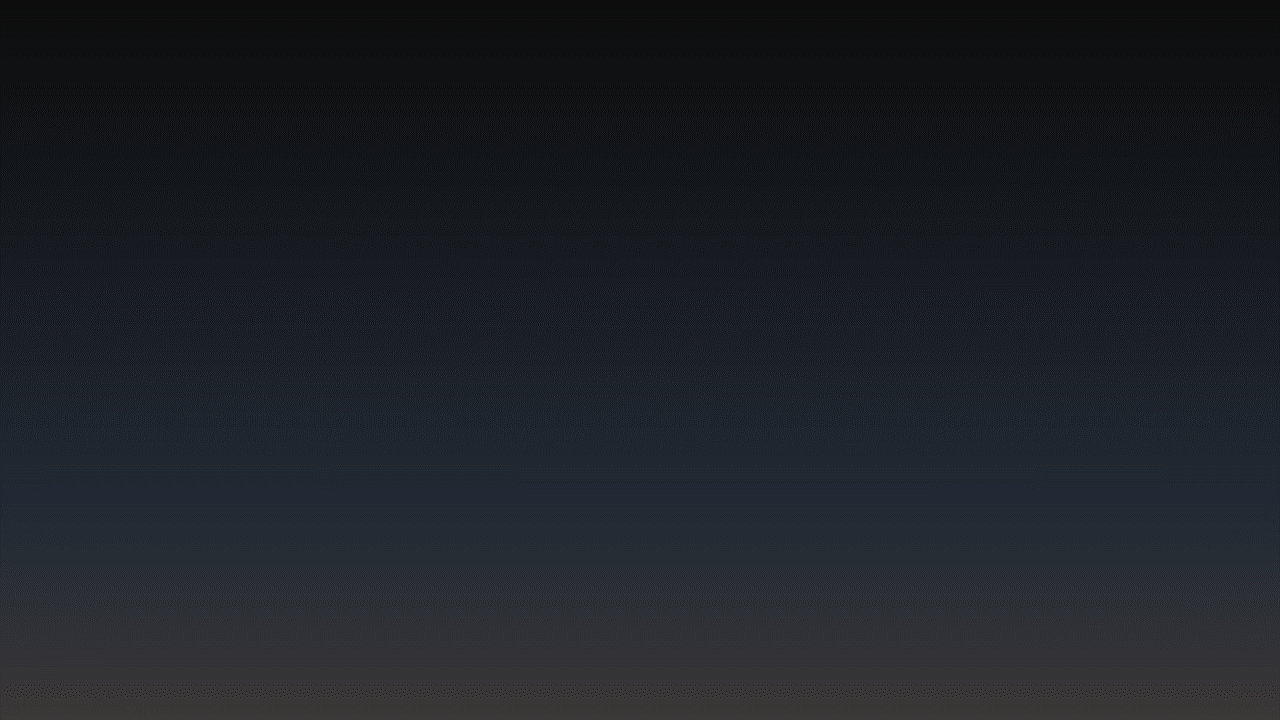 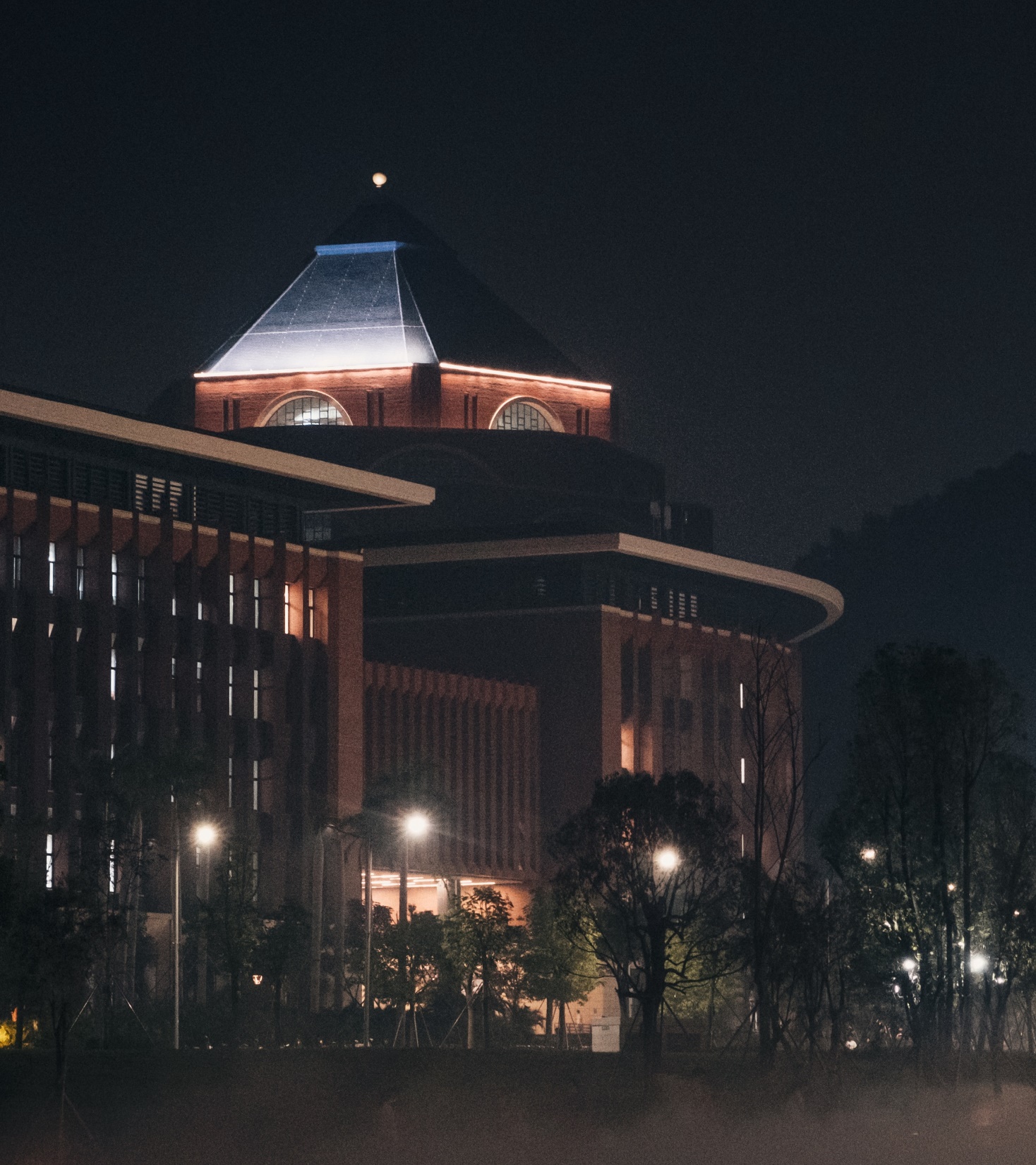 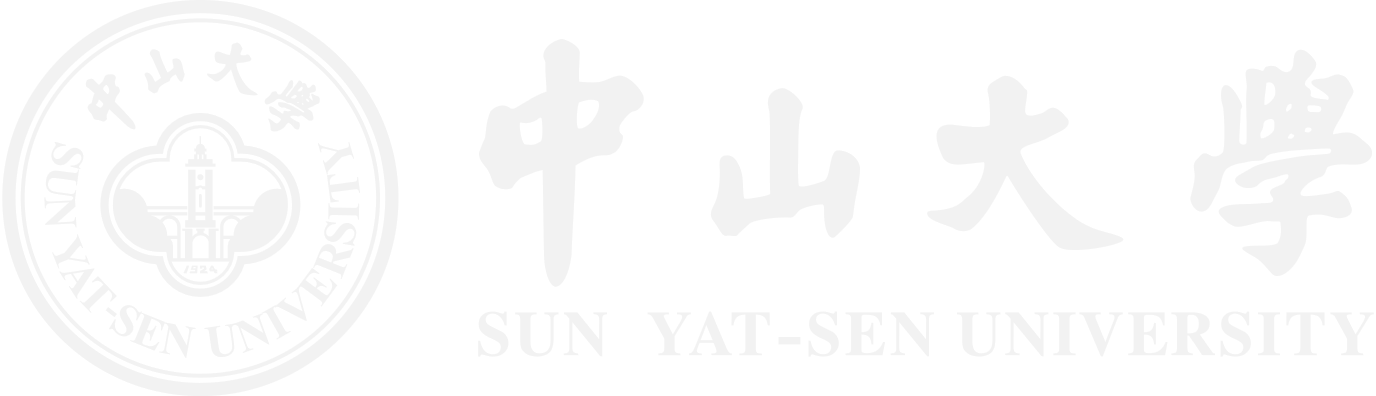 图文模板
本文内置四种转场页模板
您可采用一种或多种以获得最佳效果
02
Part
请在此输入标题
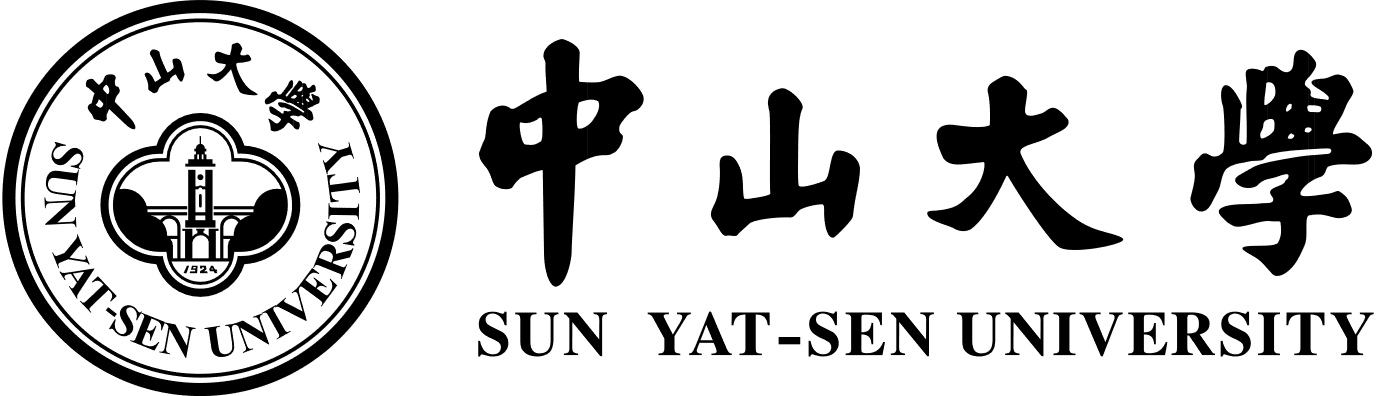 Your Title Here Your Title Here
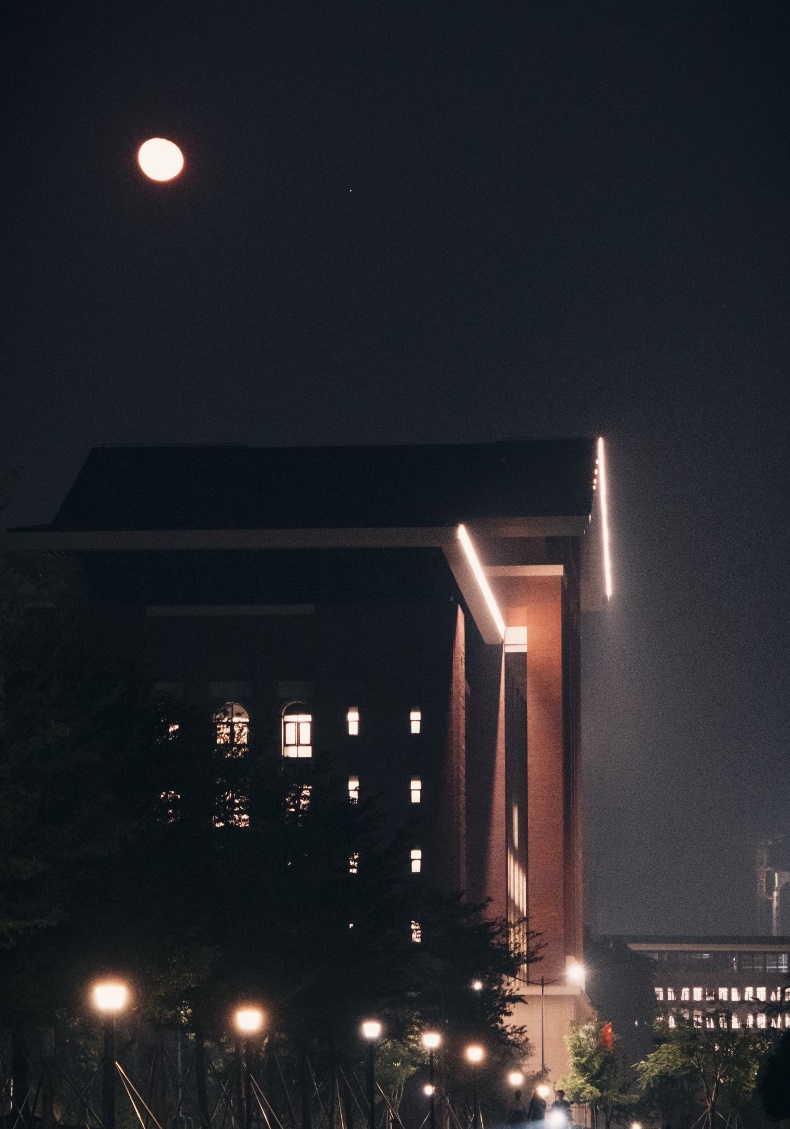 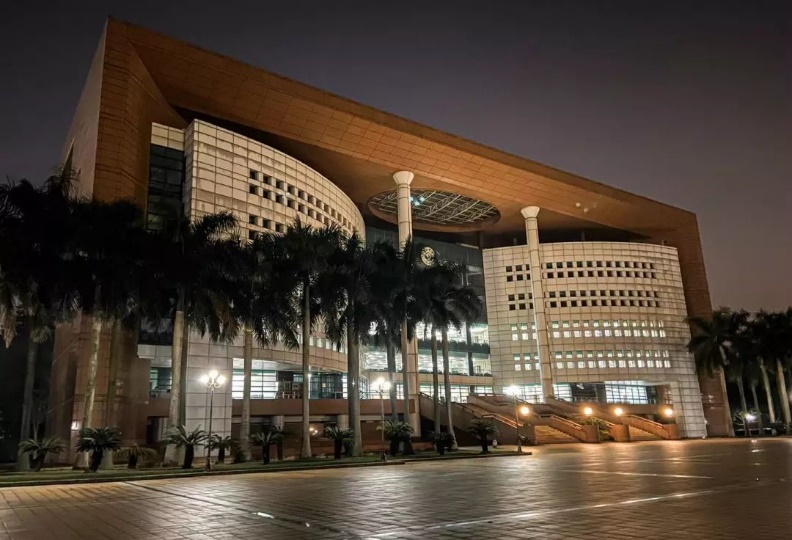 输入关键词
1924年，孙中山先生亲手将广州地区实行近代高等教育模式的多所学校整合创立国立广东大学。
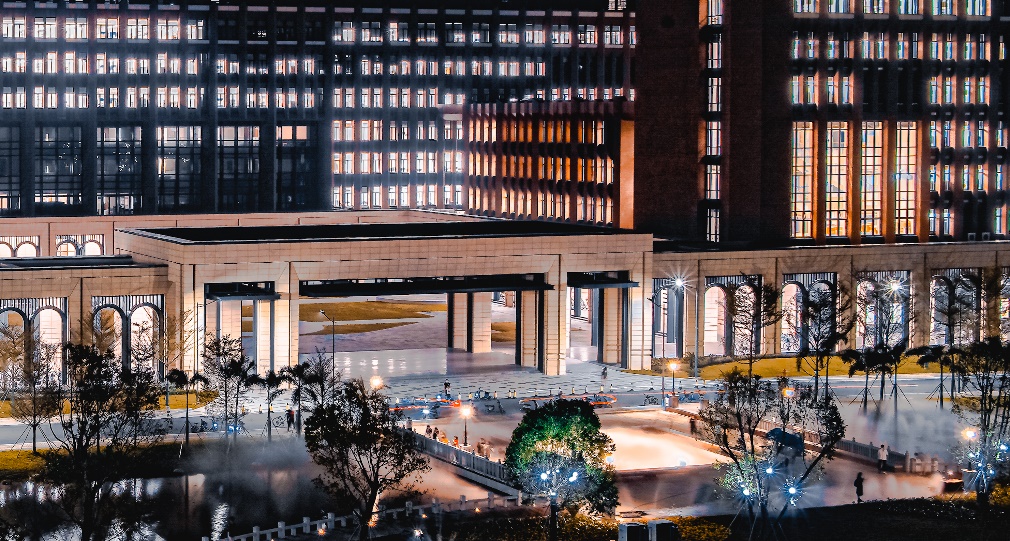 输入关键词
1924年，孙中山先生亲手将广州地区实行近代高等教育模式的多所学校整合创立国立广东大学。
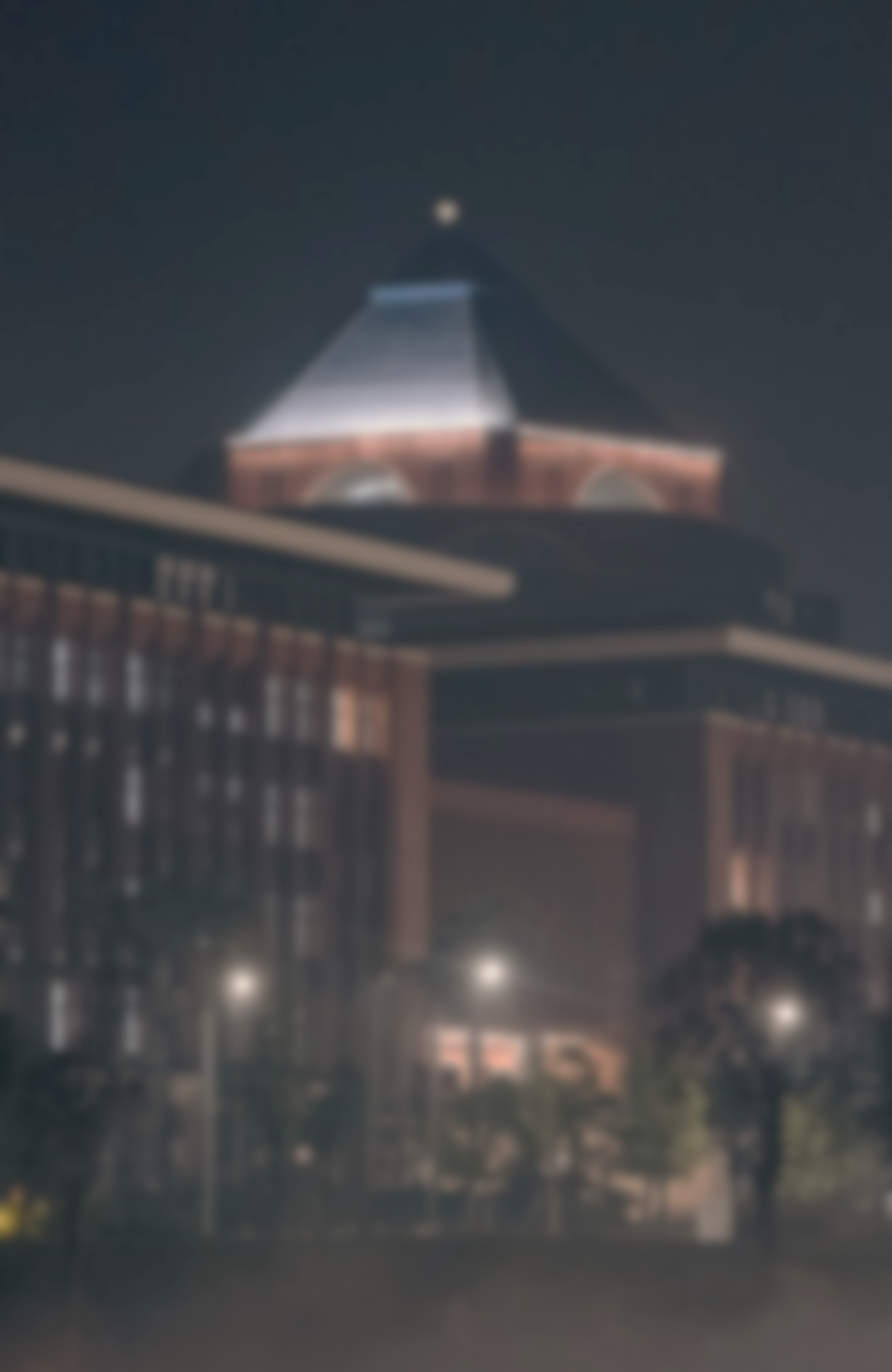 请在此输入标题
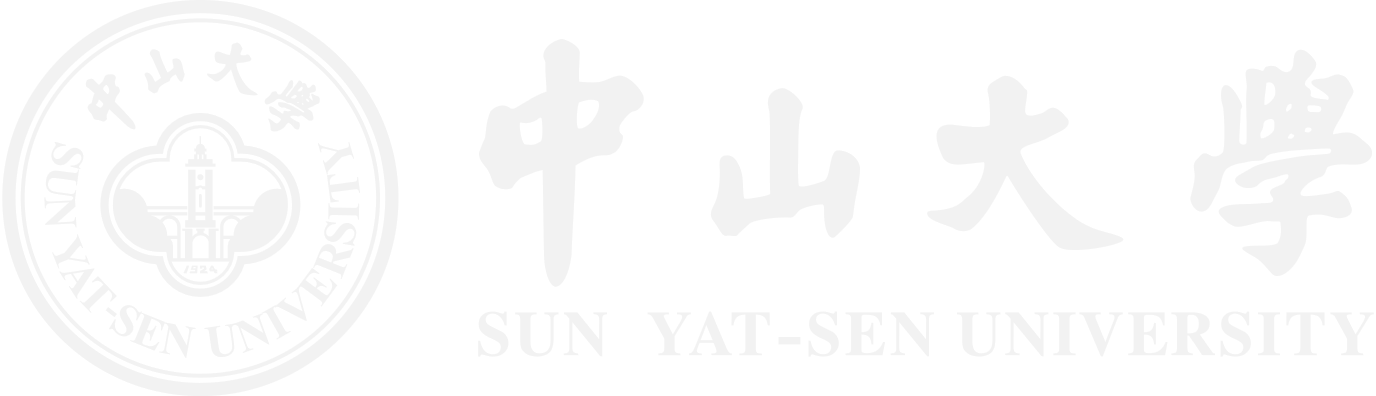 Your Title Here Your Title Here
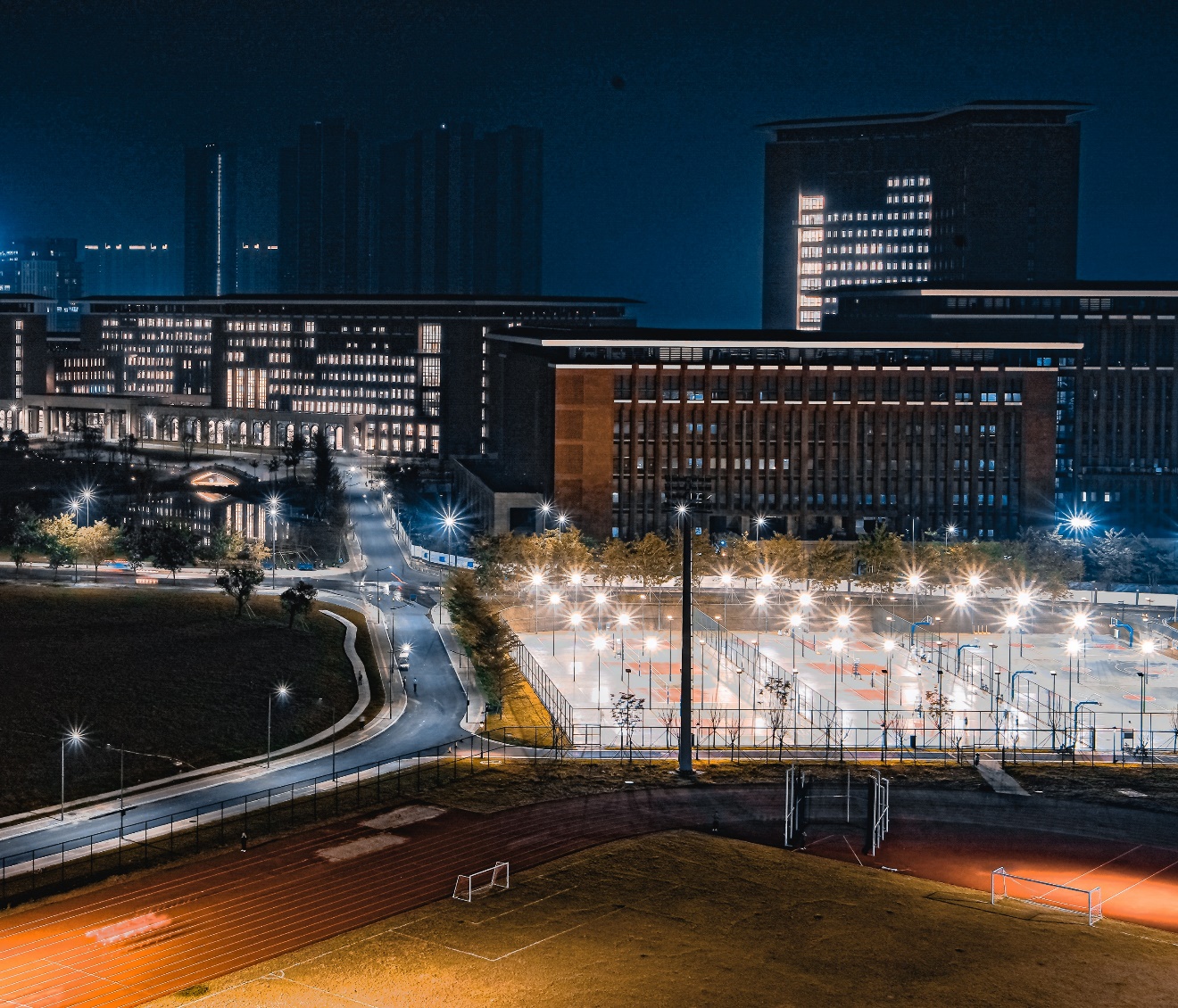 1924年，孙中山先生亲手将广州地区实行近代高等教育模式的多所学校整合创立国立广东大学。今日的中山大学，是一所综合性大学，正在向世界一流大学迈进，努力成为全球学术重镇。作为中国教育部直属高校，通过部省共建，中山大学已经成为一所国内一流、国际知名的现代综合性大学。
请在此输入标题
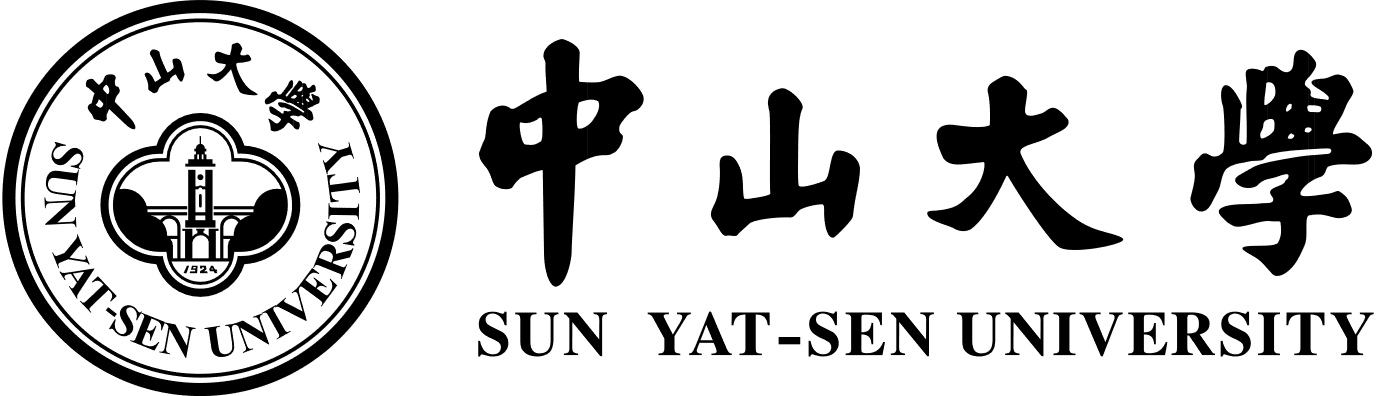 Your Title Here Your Title Here
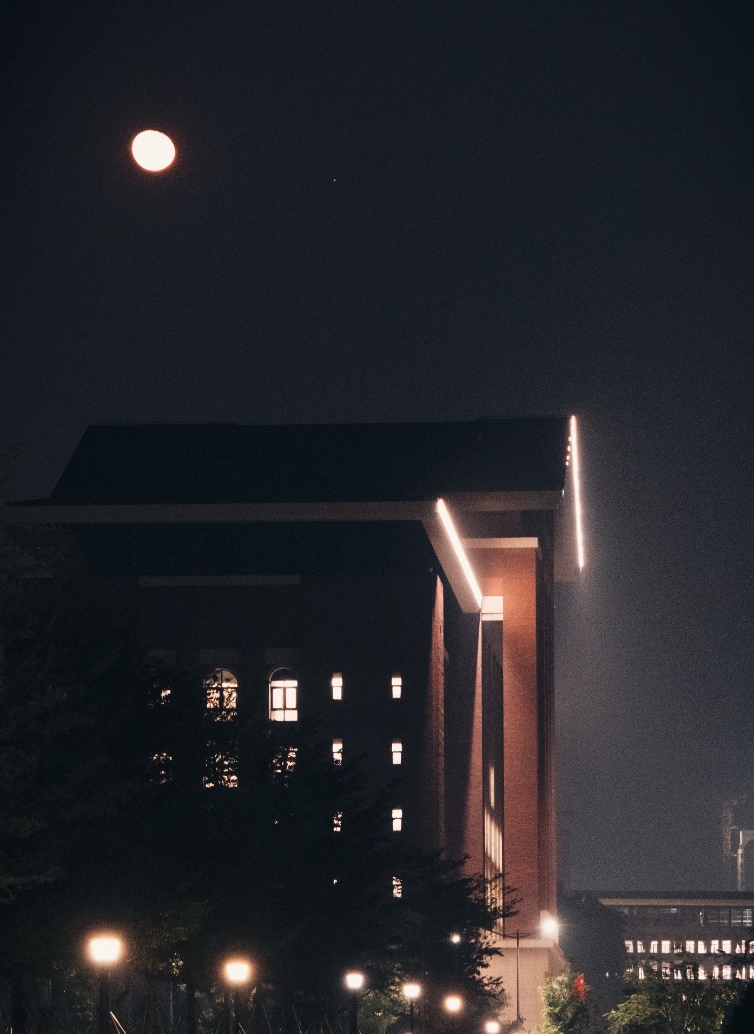 输入关键词
输入关键词
输入关键词
输入关键词
1924年，孙中山先生亲手将广州地区实行近代高等教育模式的多所学校整合创立国立广东大学。
1924年，孙中山先生亲手将广州地区实行近代高等教育模式的多所学校整合创立国立广东大学。
1924年，孙中山先生亲手将广州地区实行近代高等教育模式的多所学校整合创立国立广东大学。
1924年，孙中山先生亲手将广州地区实行近代高等教育模式的多所学校整合创立国立广东大学。
SYSU2023
请在此输入标题
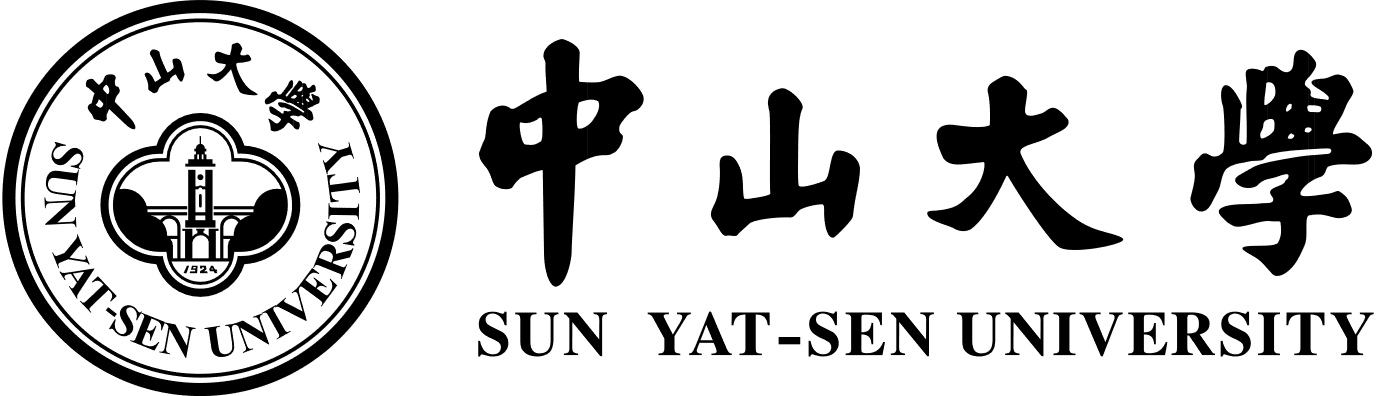 Your Title Here Your Title Here
A
C
B
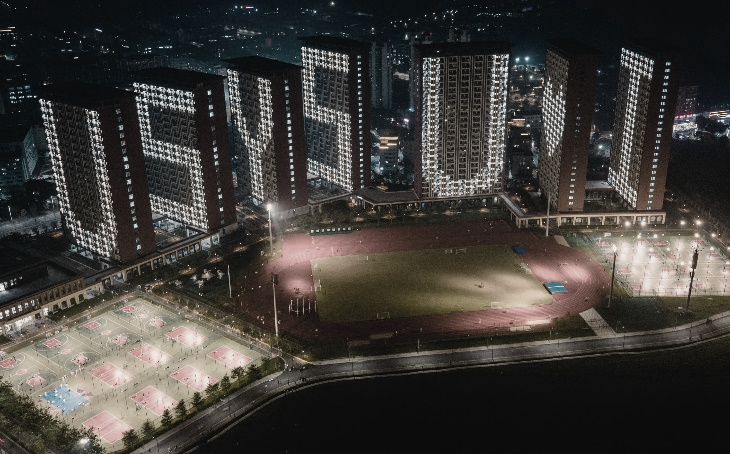 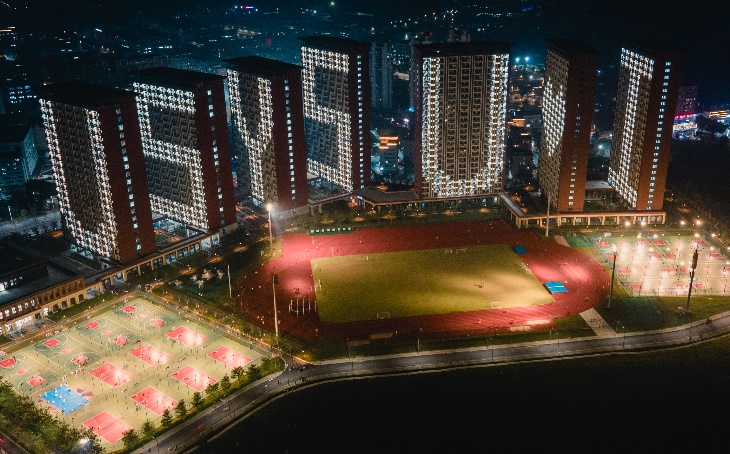 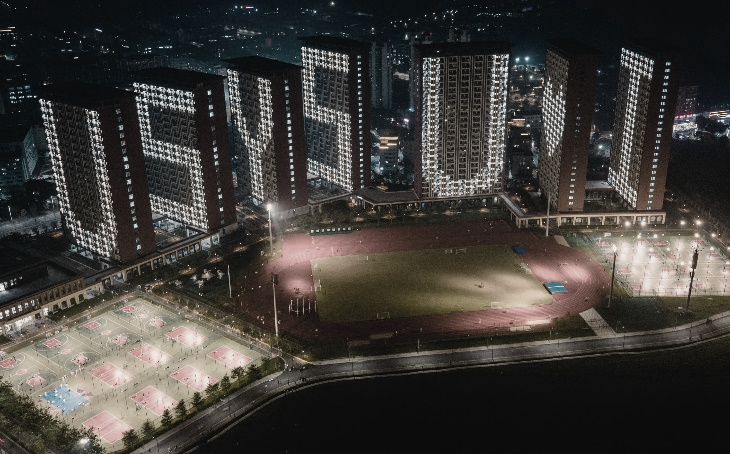 方案甲
方案乙
方案丙
中山大学是一所综合性大学，正在向世界一流大学迈进，努力成为全球学术重镇。作为中国教育部直属高校，通过部省共建，中山大学已经成为一所国内一流、国际知名的现代综合性大学。
中山大学是一所综合性大学，正在向世界一流大学迈进，努力成为全球学术重镇。作为中国教育部直属高校，通过部省共建，中山大学已经成为一所国内一流、国际知名的现代综合性大学。
中山大学是一所综合性大学，正在向世界一流大学迈进，努力成为全球学术重镇。作为中国教育部直属高校，通过部省共建，中山大学已经成为一所国内一流、国际知名的现代综合性大学。
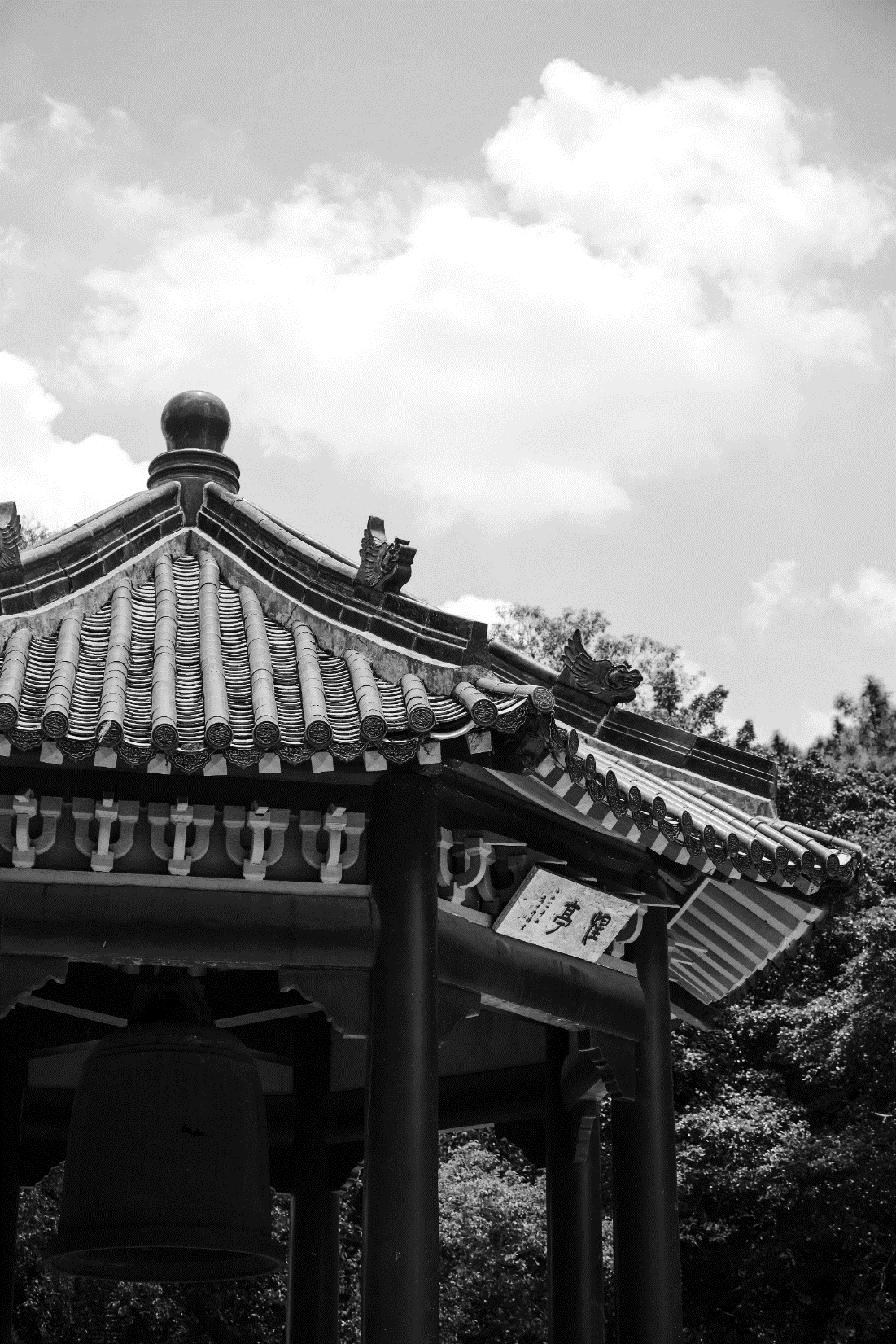 图文模板
本文内置四种转场页模板
您可采用一种或多种以获得最佳效果
Part 03
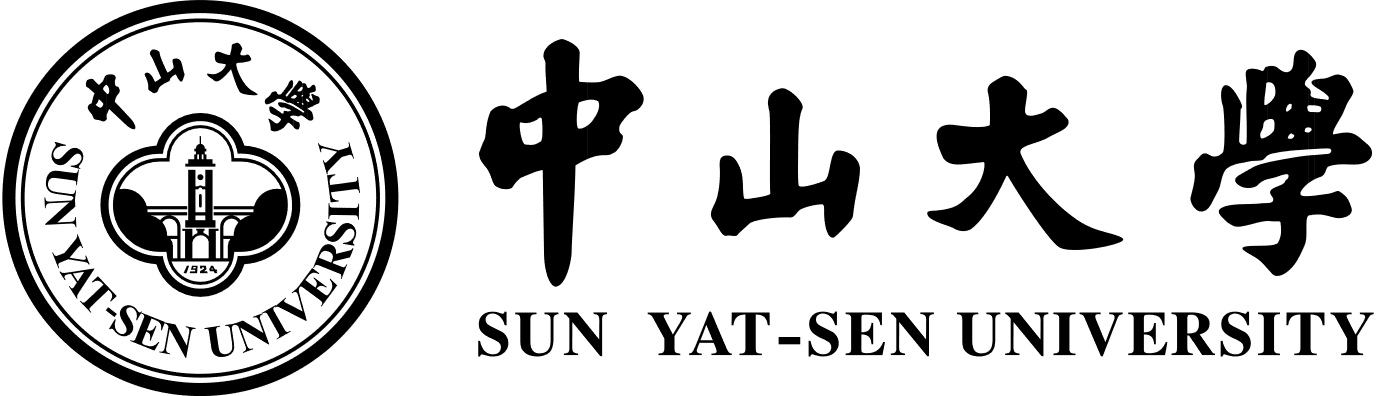 请在此输入标题
Your Title Here Your Title Here
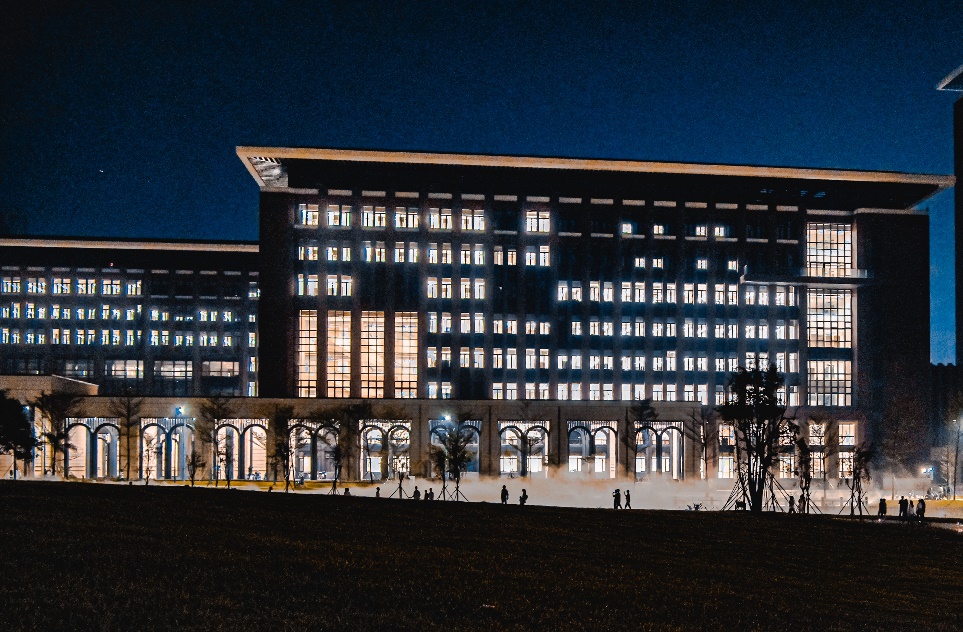 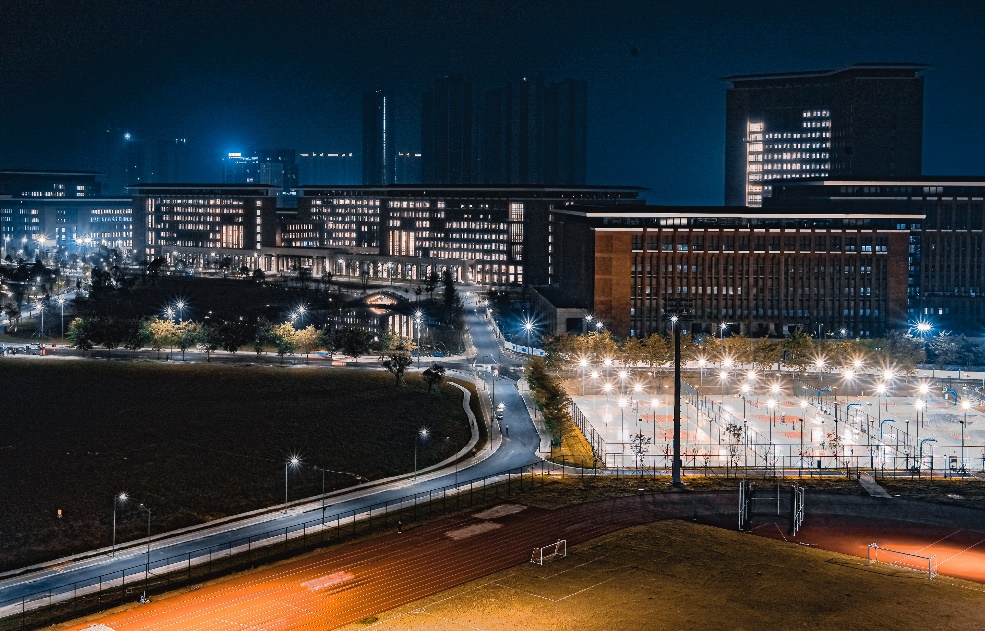 SUN YAT-SEN UNIVERSITY
输入关键词
输入关键词
今日的中山大学，是一所综合性大学，正在向世界一流大学迈进，努力成为全球学术重镇。
今日的中山大学，是一所综合性大学，正在向世界一流大学迈进，努力成为全球学术重镇。
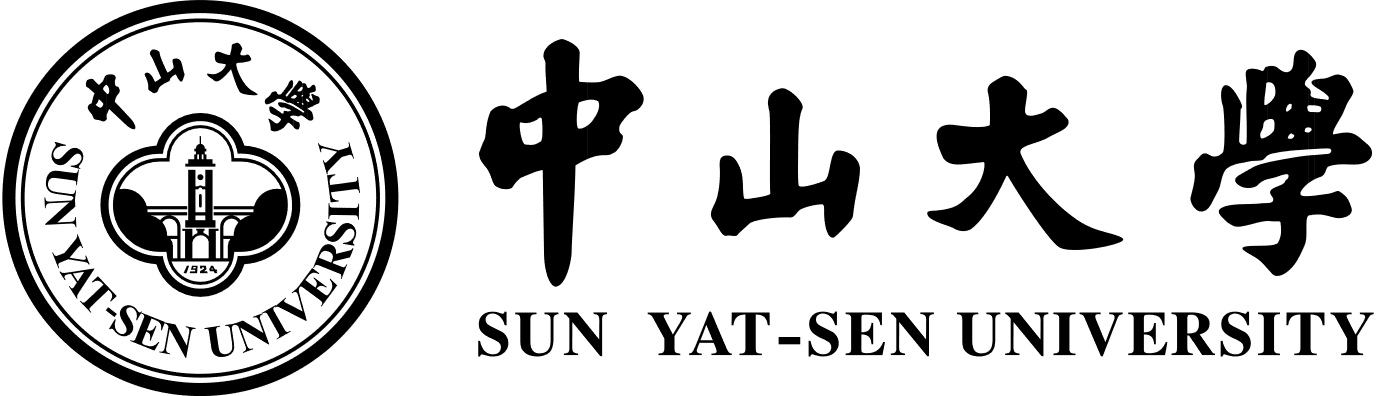 请在此输入标题
Your Title Here Your Title Here
输入小标题
输入小标题
输入小标题
输入小标题
作为中国教育部直属高校，通过部省共建，中山大学已经成为一所国内一流、国际知名的现代综合性大学。
中山大学现由广州校区、珠海校区、深圳校区三个校区、五个校园及十家附属医院组成。
1924年，孙中山先生亲手将广州地区实行近代高等教育模式的多所学校整合创立国立广东大学。
今日的中山大学，是一所综合性大学，正在向世界一流大学迈进，努力成为全球学术重镇。
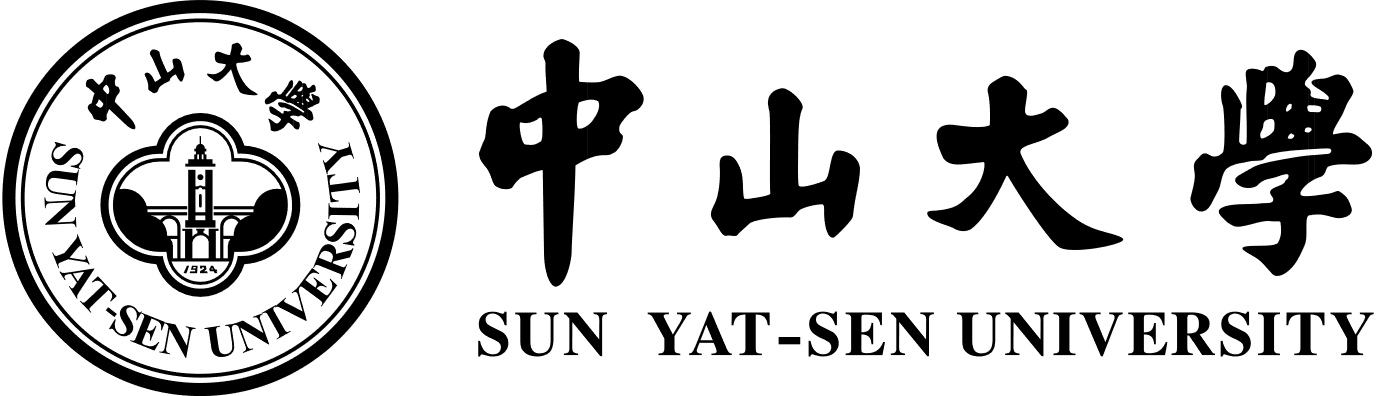 请在此输入标题
Your Title Here Your Title Here
输入关键词
输入关键词
1924年，孙中山先生亲手将广州地区实行近代高等教育模式的多所学校整合创立国立广东大学。
中山大学现由广州校区、珠海校区、深圳校区三个校区、五个校园及十家附属医院组成。
输入关键词
输入关键词
作为中国教育部直属高校，通过部省共建，中山大学已经成为一所国内一流、国际知名的现代综合性大学。
今日的中山大学，是一所综合性大学，正在向世界一流大学迈进，努力成为全球学术重镇。
1924年，孙中山先生亲手将广州地区实行近代高等教育模式的多所学校整合创立国立广东大学。今日的中山大学，是一所综合性大学，正在向世界一流大学迈进，努力成为全球学术重镇。
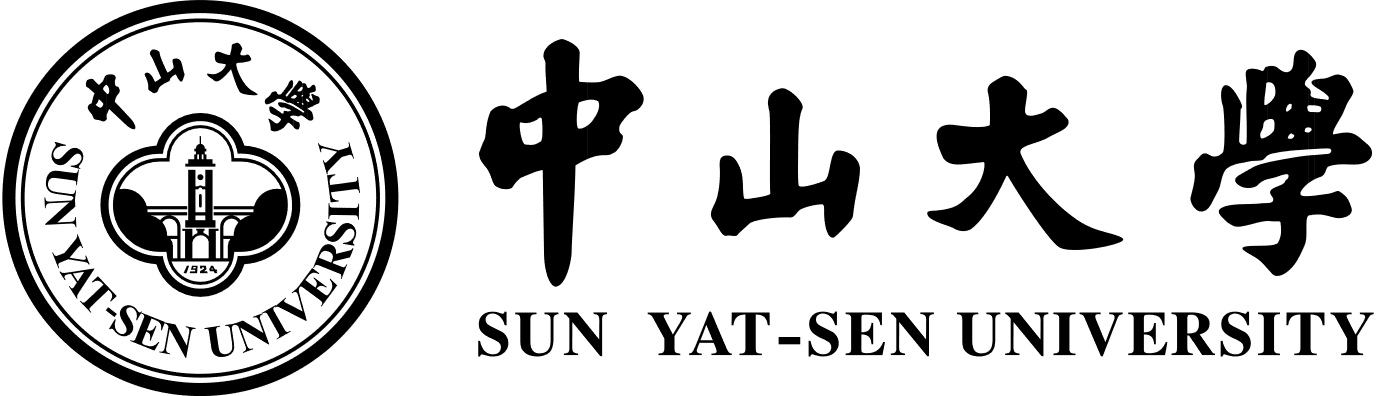 请在此输入标题
Your Title Here Your Title Here
请输入关键词
中山大学由广州校区、珠海校区、深圳校区三个校区、五个校园及十家附属医院组成。
请输入关键词
作为教育部直属高校，通过部省共建，中山大学已经成为一所国内一流、国际知名的现代综合性大学。
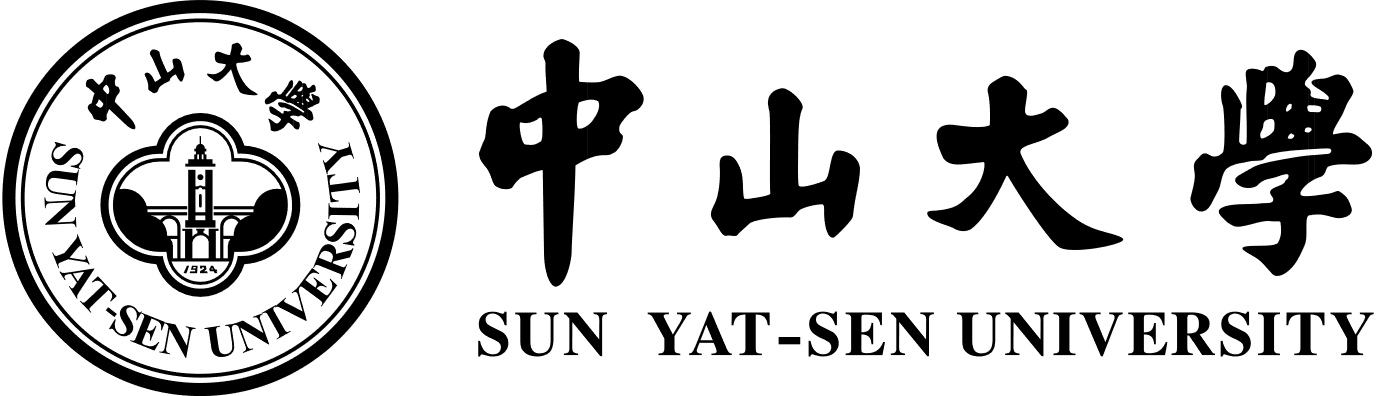 请在此输入标题
Your Title Here Your Title Here
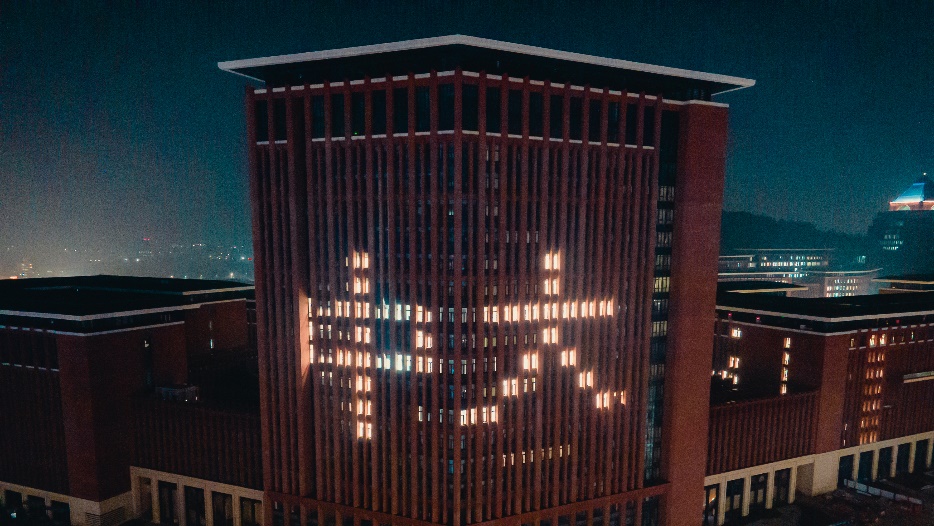 请输入关键词
1924年，孙中山先生亲手将广州地区实行近代高等教育模式的多所学校整合创立国立广东大学。今日的中山大学，是一所综合性大学，正在向世界一流大学迈进，努力成为全球学术重镇。
输入关键词
输入关键词
输入关键词
1924年，孙中山先生亲手将广州地区实行近代高等教育模式的多所学校整合创立国立广东大学。
1924年，孙中山先生亲手将广州地区实行近代高等教育模式的多所学校整合创立国立广东大学。
1924年，孙中山先生亲手将广州地区实行近代高等教育模式的多所学校整合创立国立广东大学。
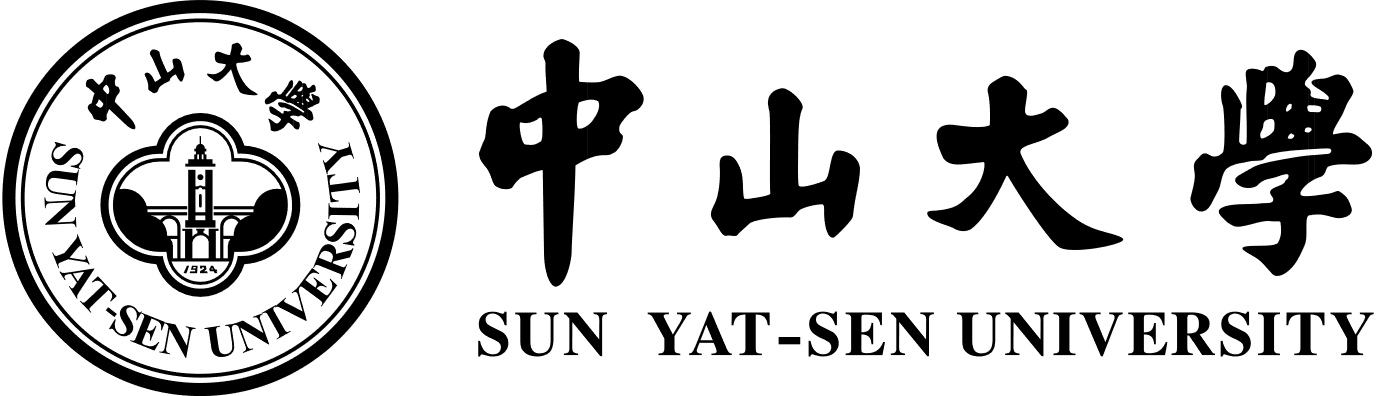 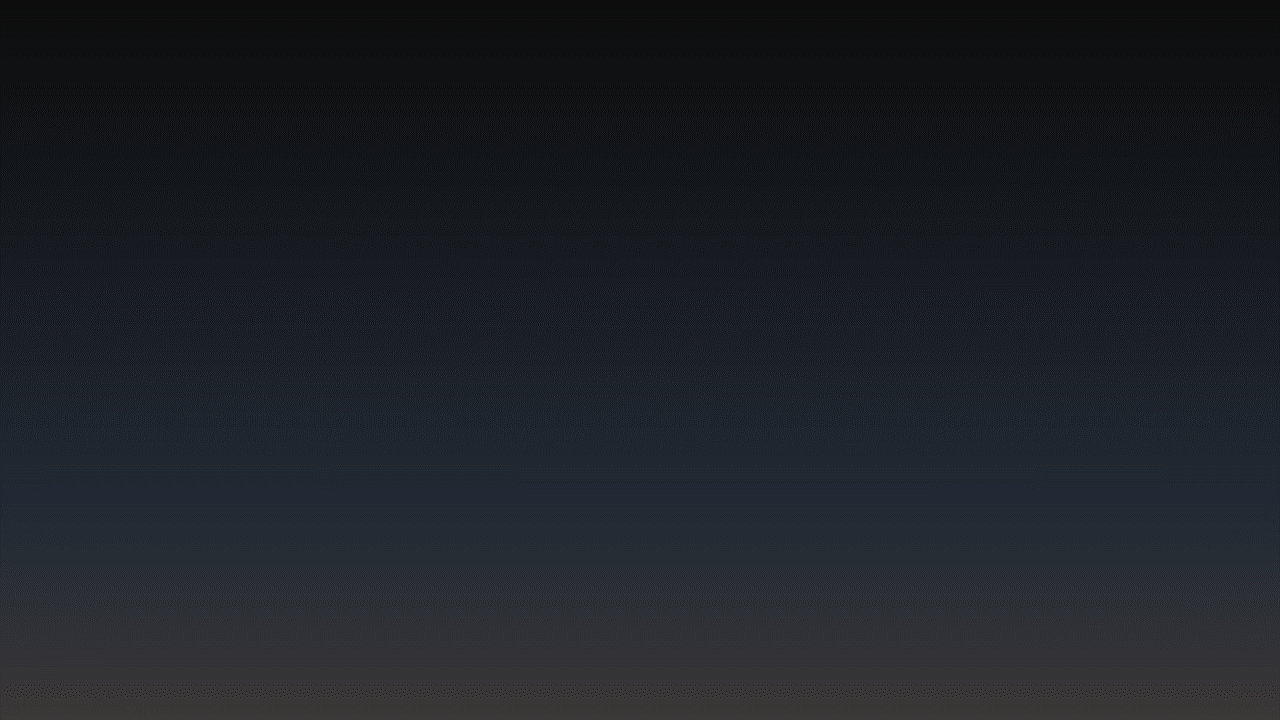 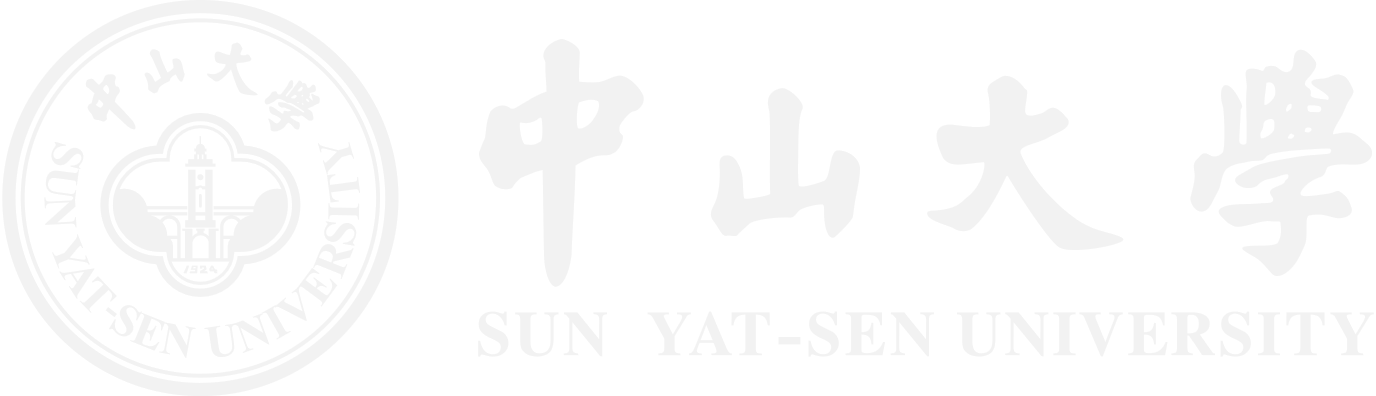 图片轮播效果
本模板提供了一个图片轮播效果的范例  以滑动缩略图轮播大图形式呈献内容  使呈献效果焕然一新
使用教程在范例的最后一页
04
Part
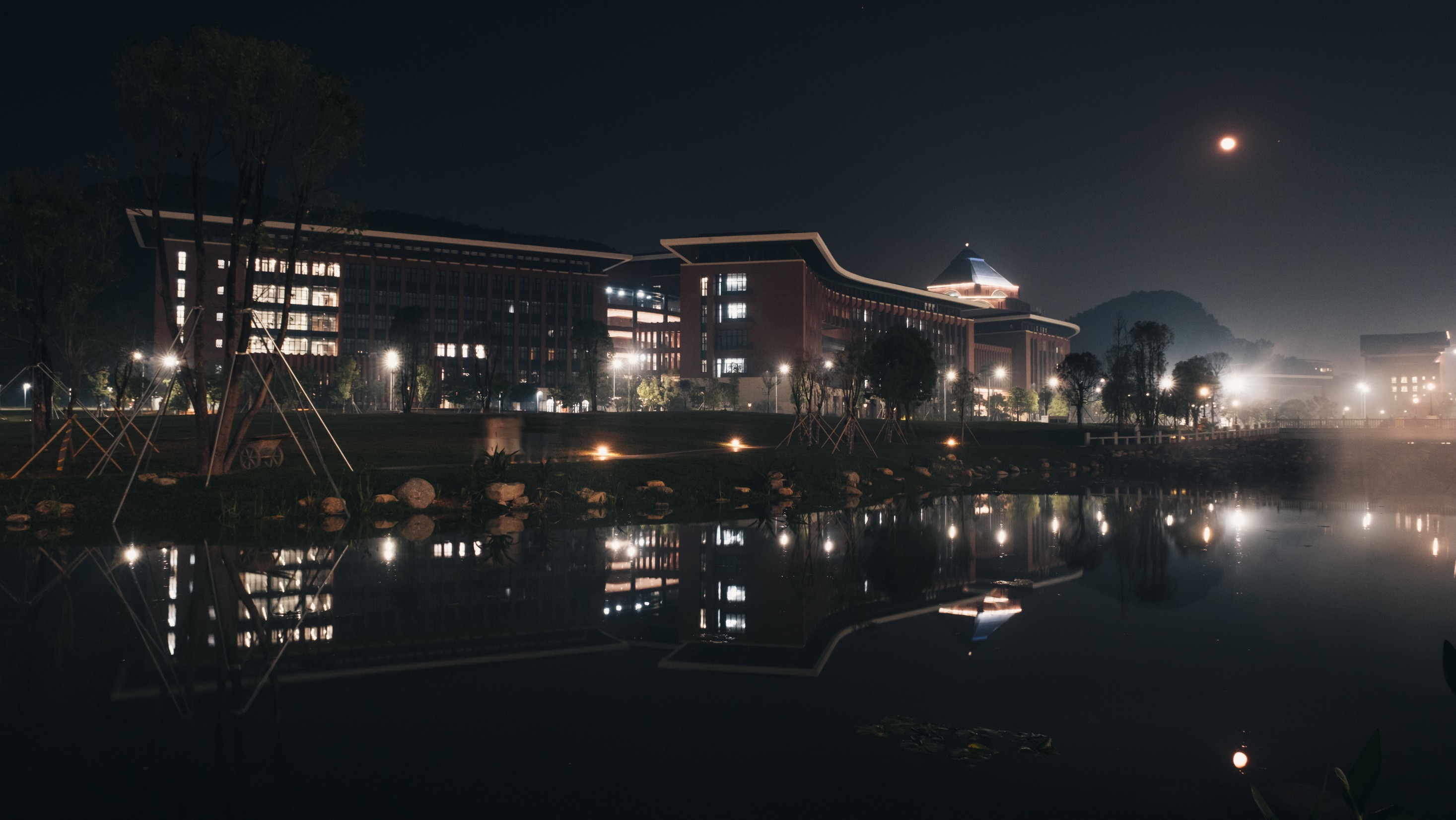 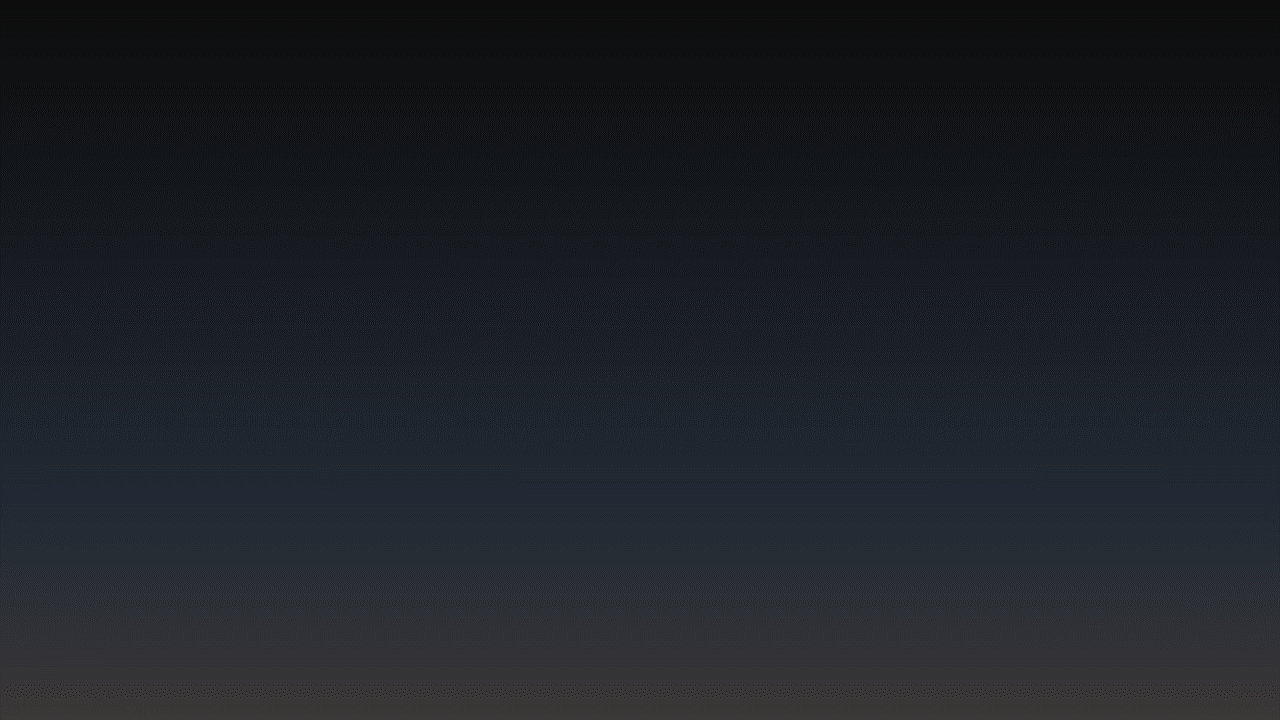 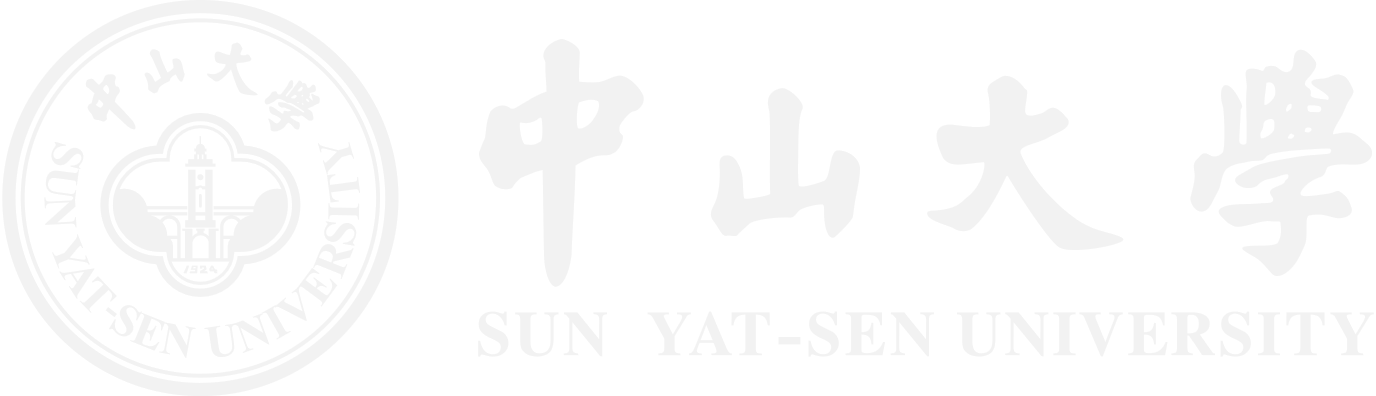 请在此输入标题1
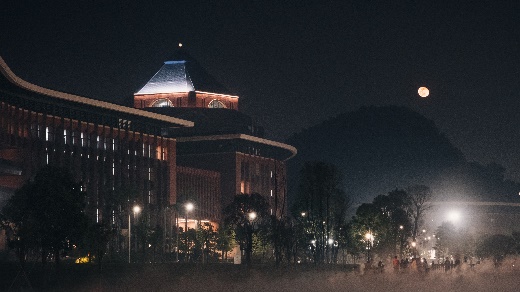 请在此输入内容1
图片来源：中山大学党委宣传部©伍钧浩
未经允许禁止擅自移用
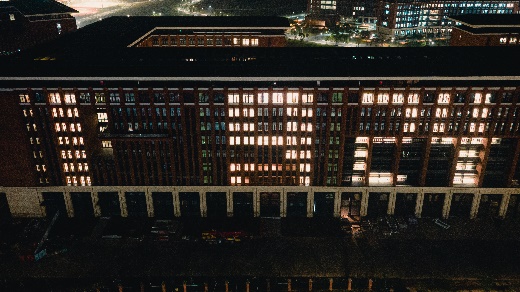 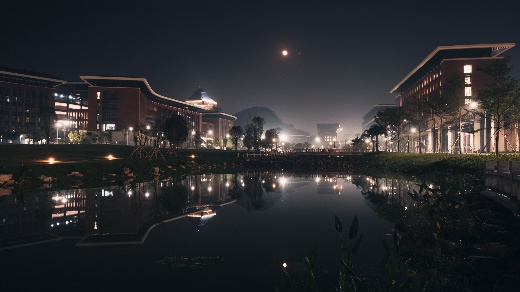 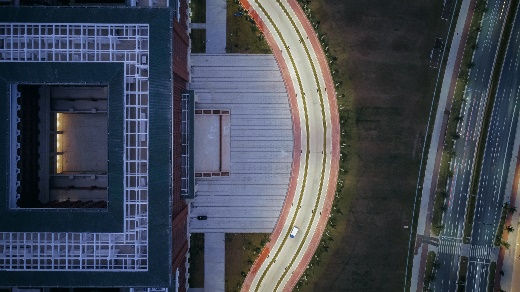 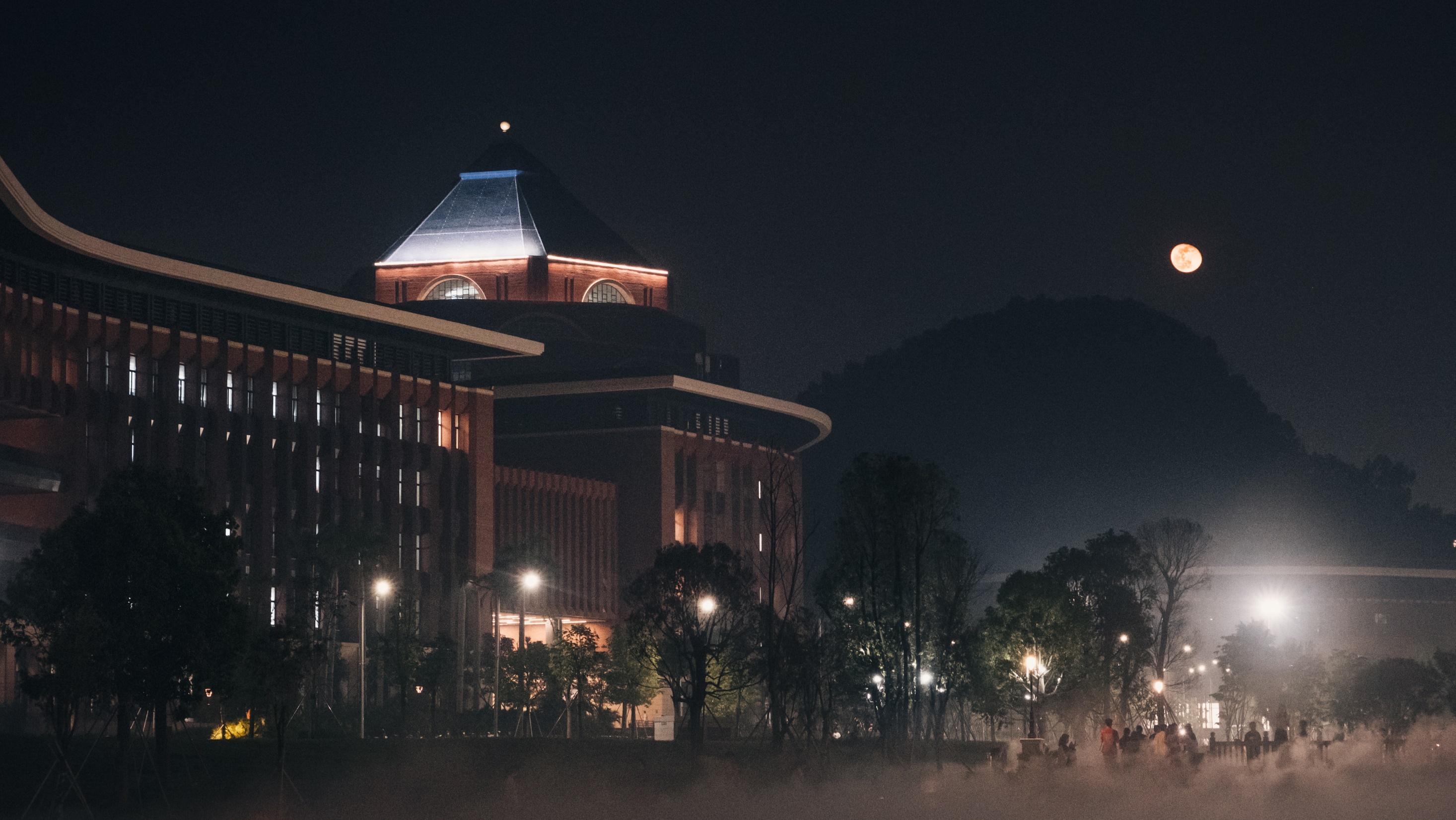 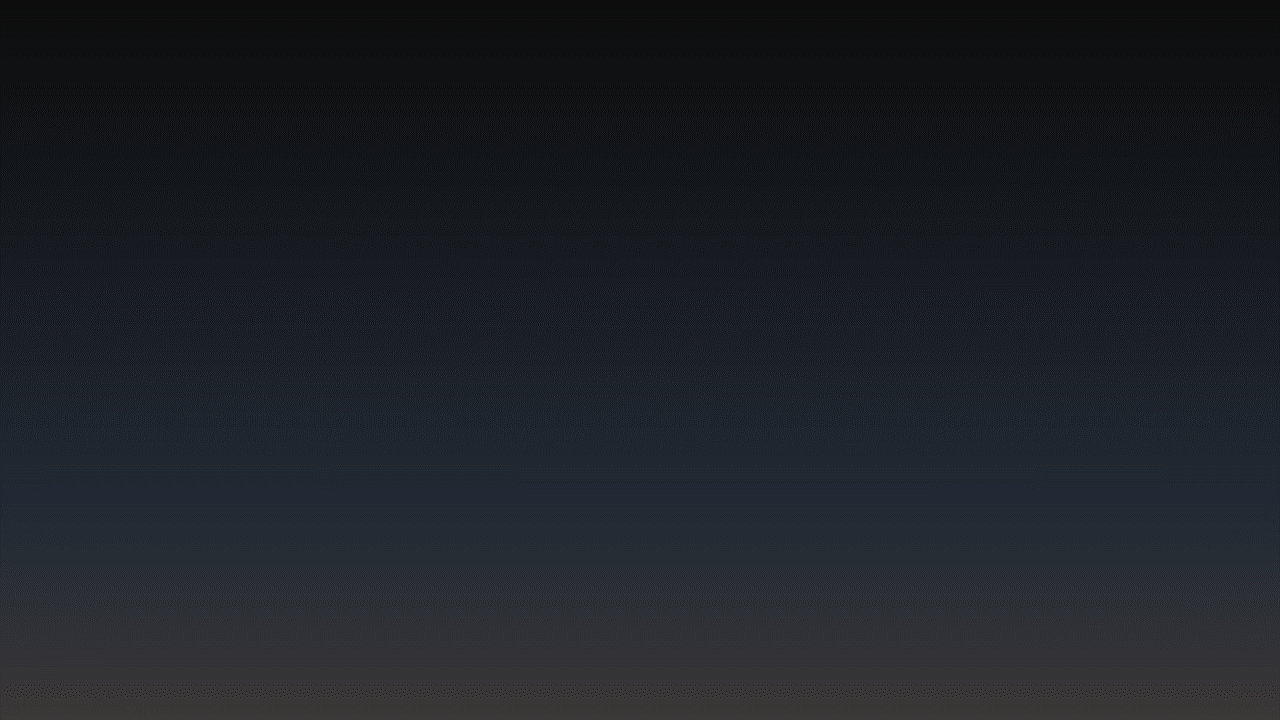 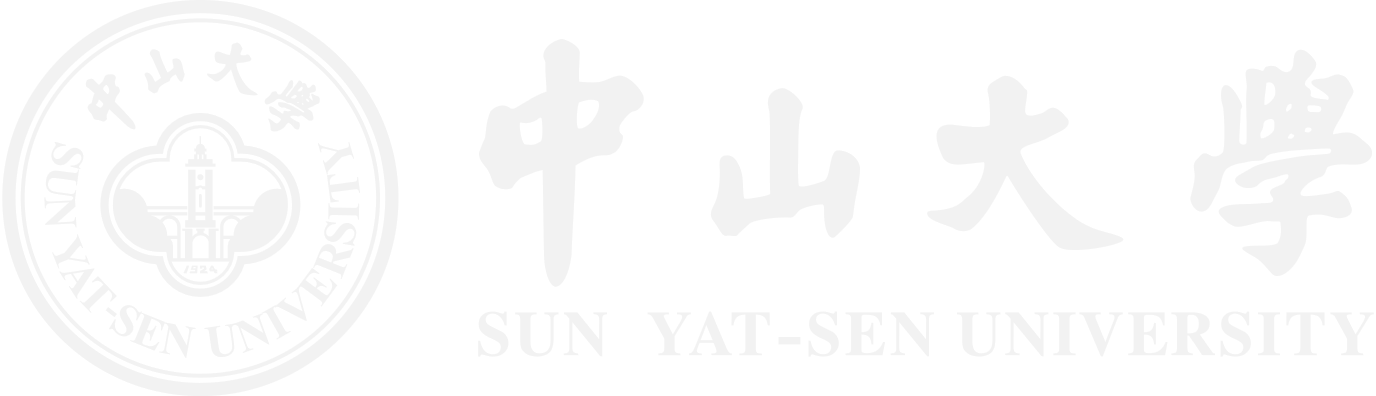 请在此输入标题2
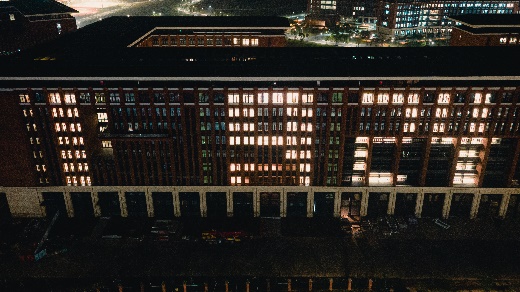 请在此输入内容2
图片来源：中山大学党委宣传部©伍钧浩
未经允许禁止擅自移用
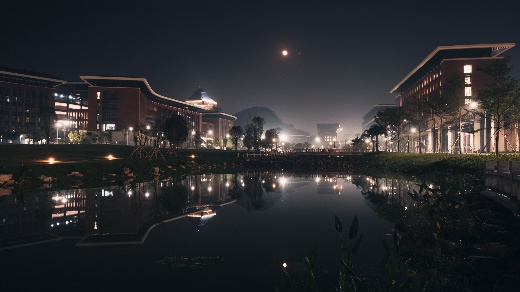 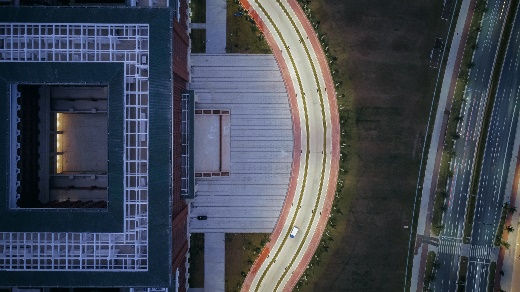 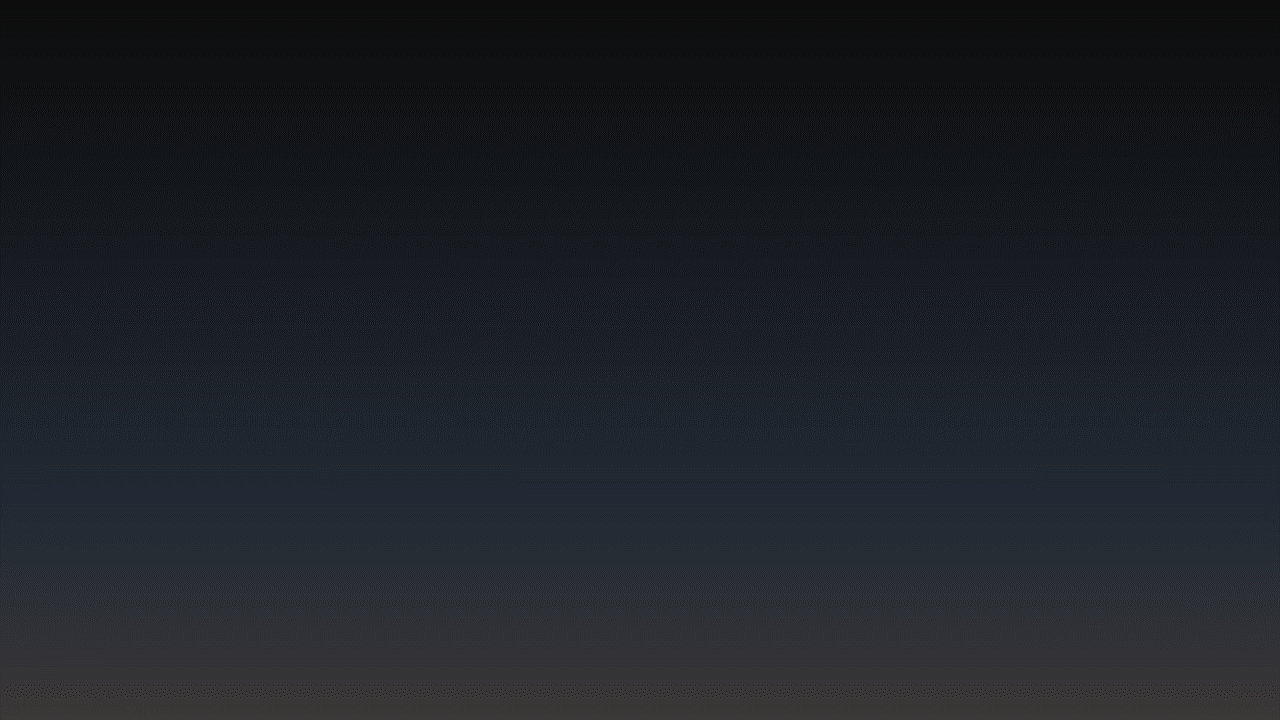 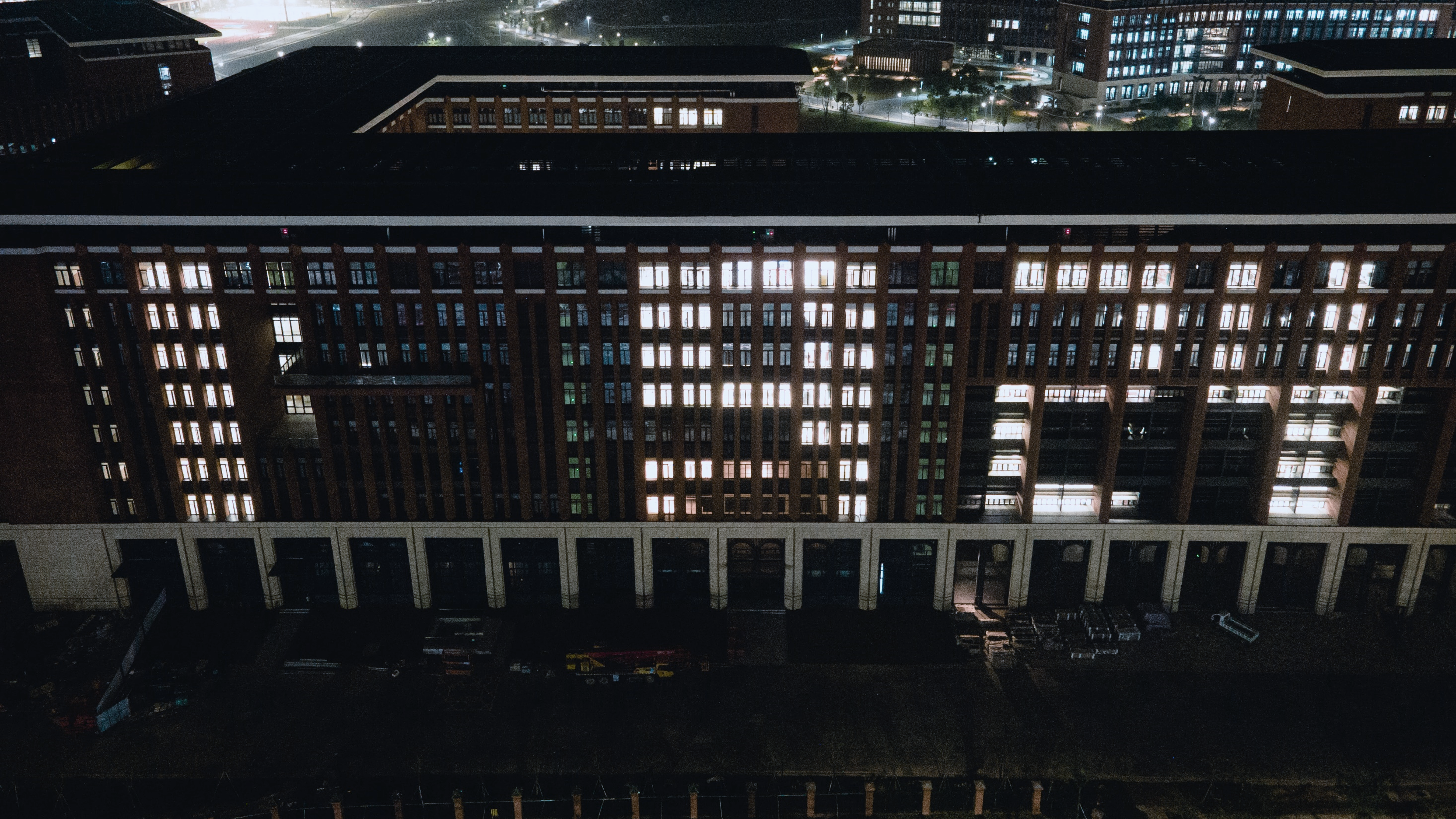 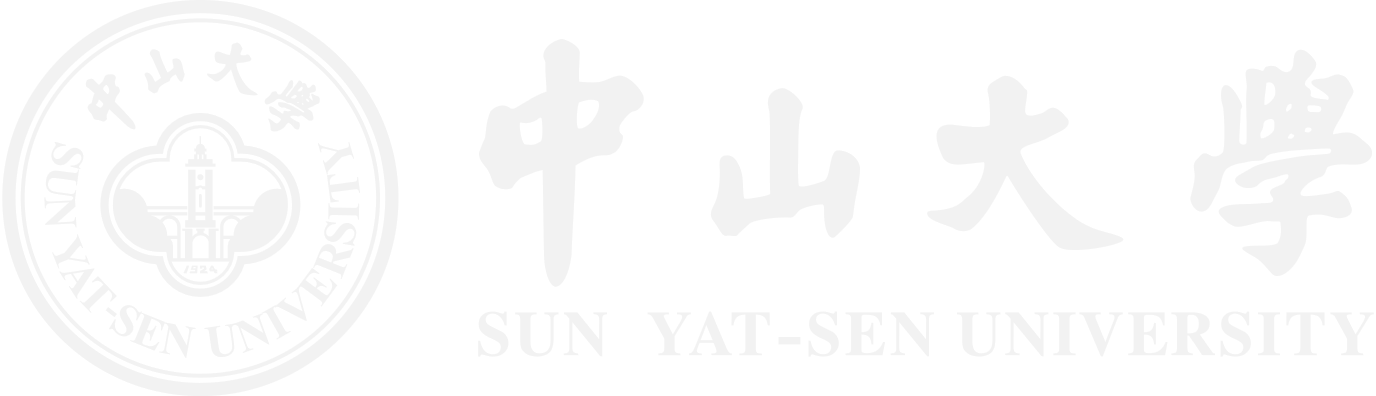 请在此输入标题3
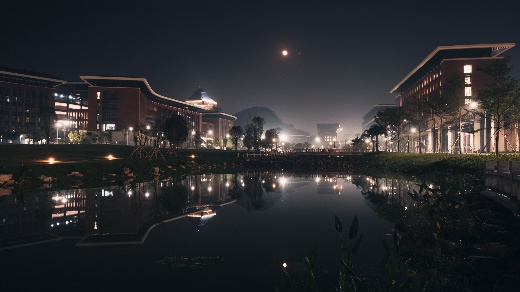 请在此输入内容3
图片来源：中山大学党委宣传部©伍钧浩
未经允许禁止擅自移用
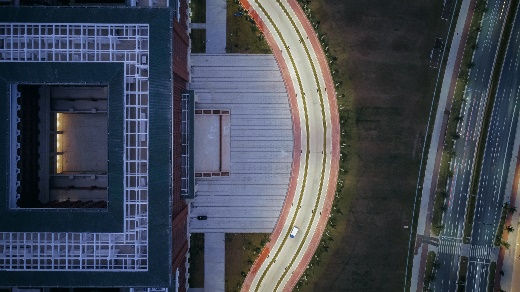 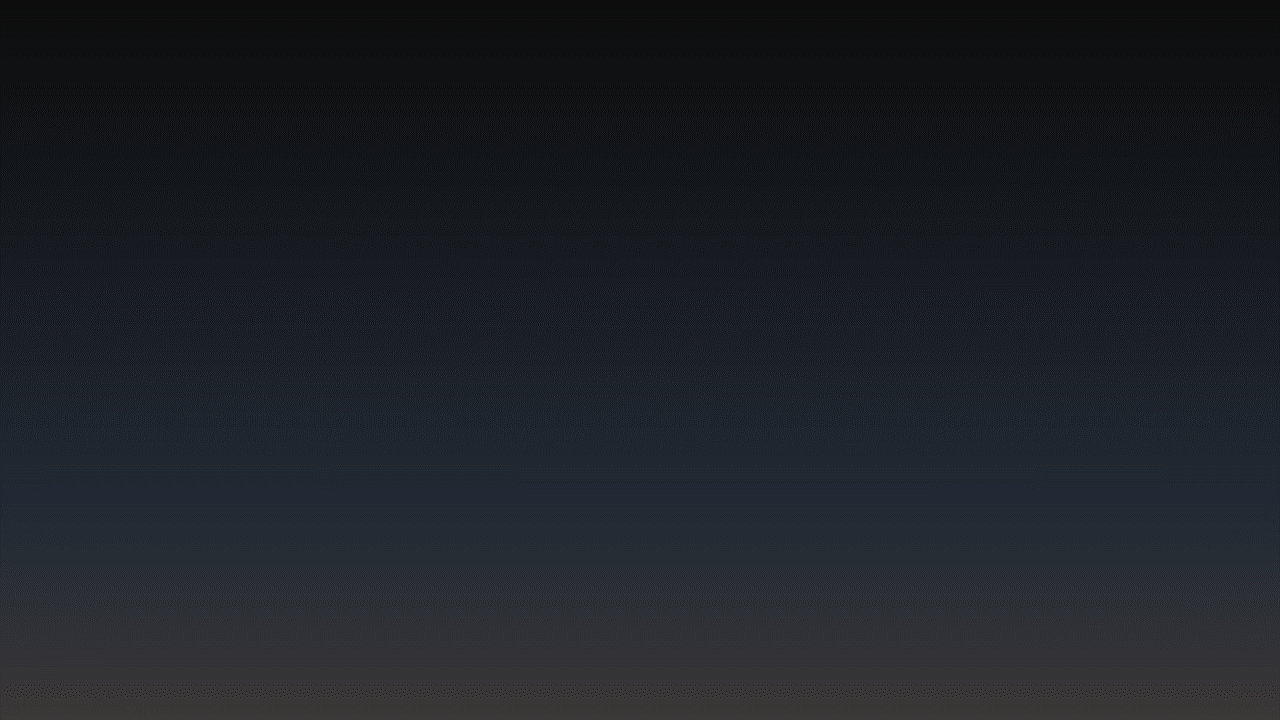 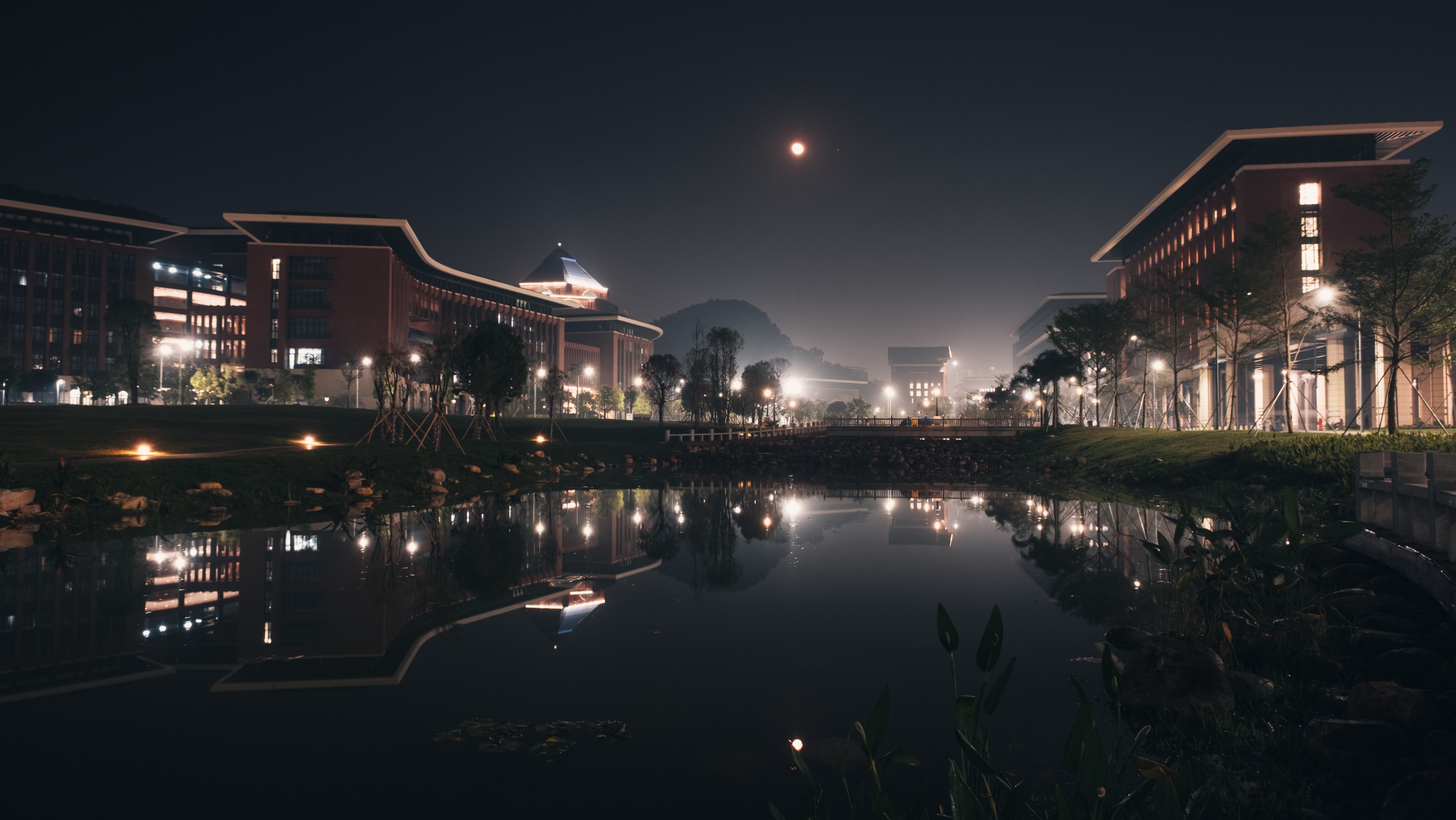 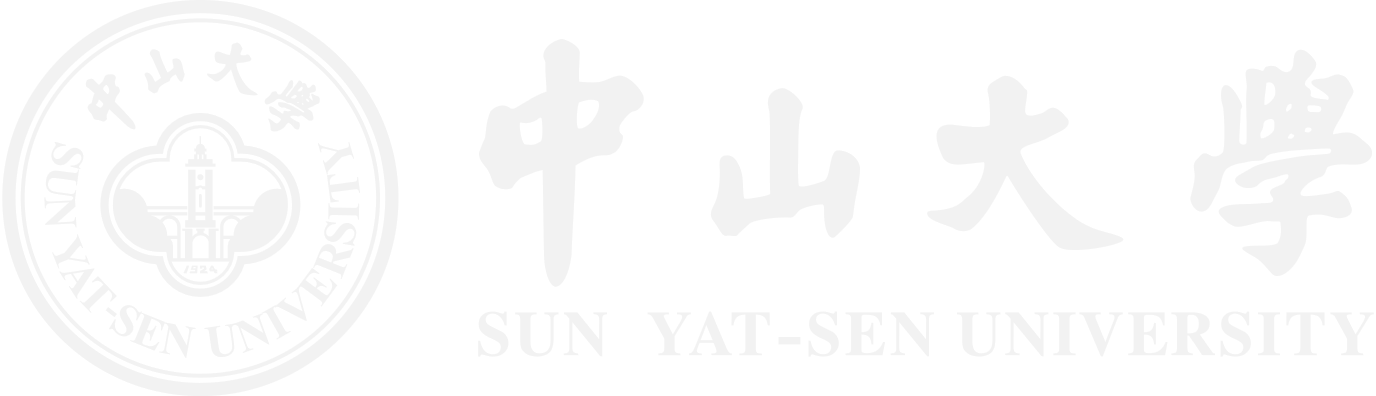 请在此输入标题4
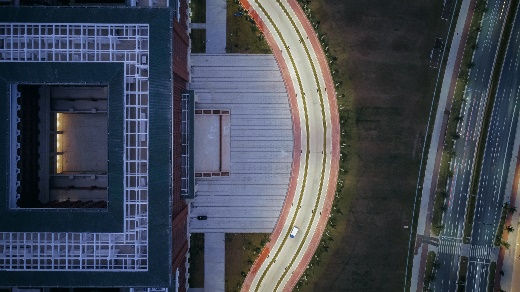 请在此输入内容4
图片来源：中山大学党委宣传部©伍钧浩
未经允许禁止擅自移用
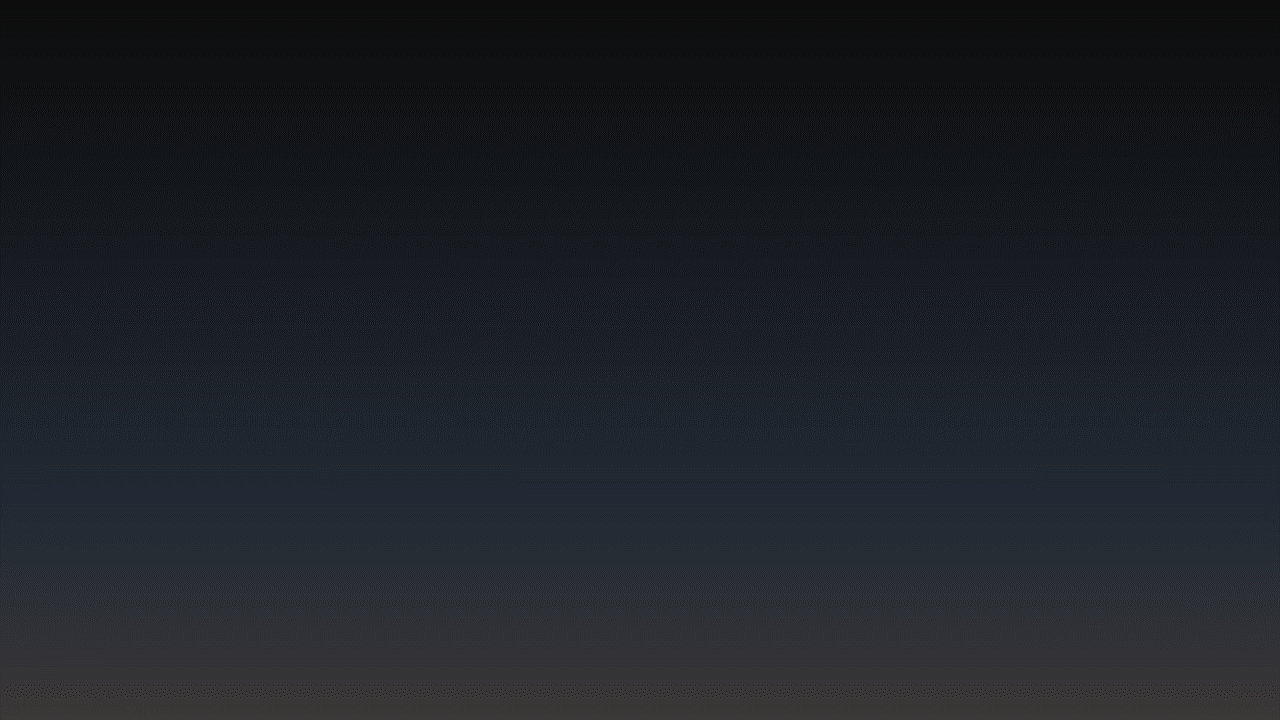 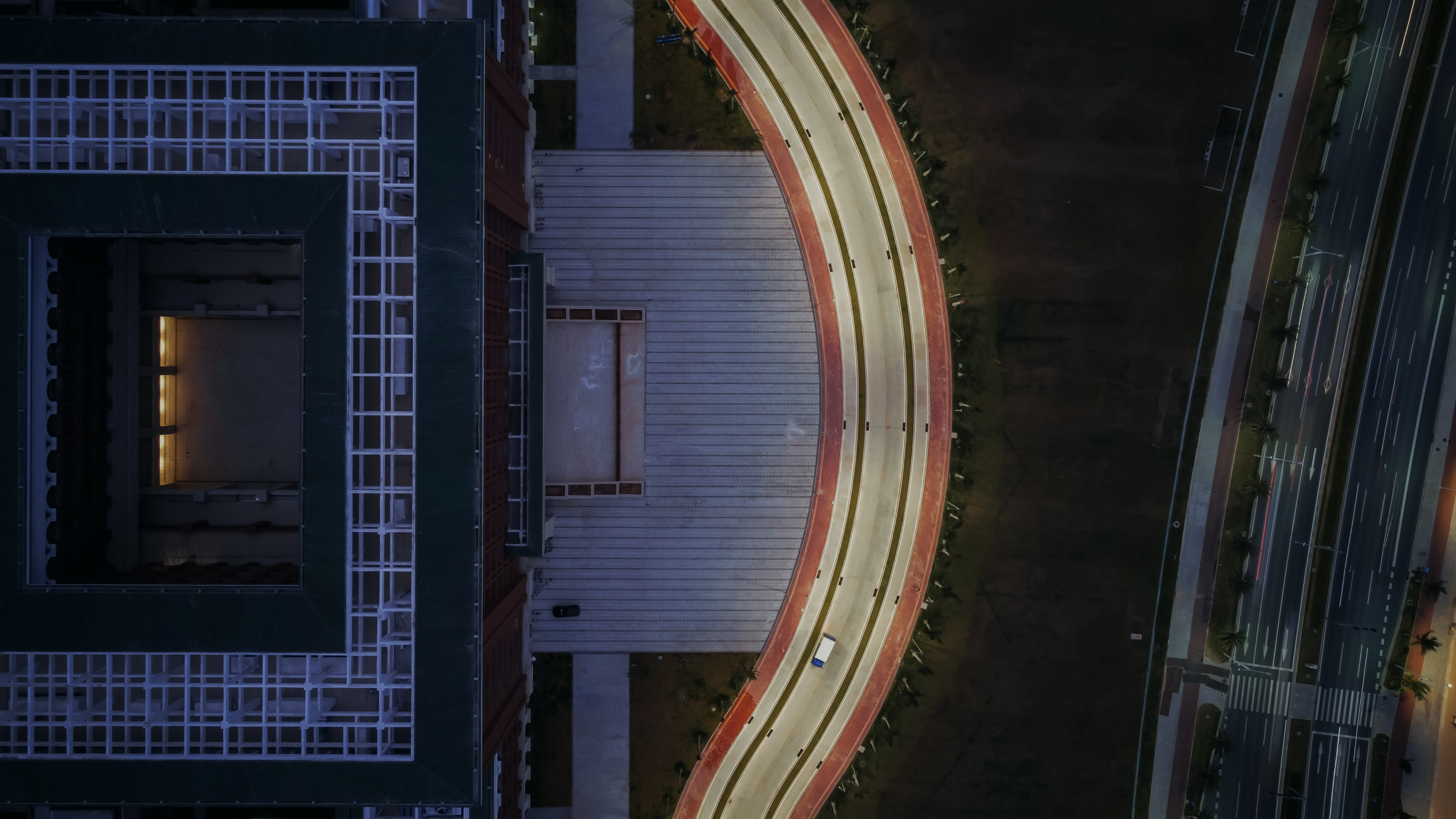 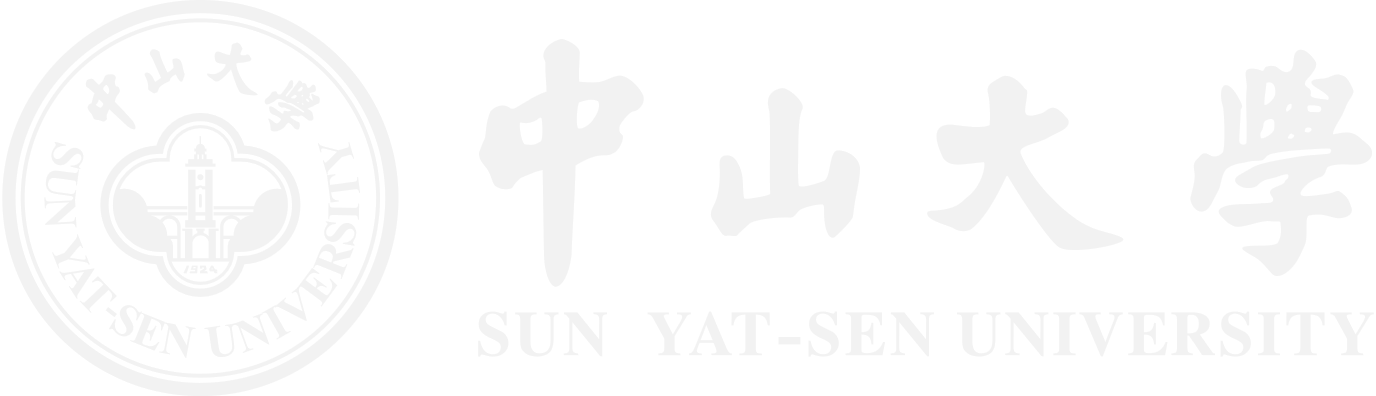 请在此输入标题5
将您想要展示的图片全部裁切至16:9，右击本模板内图片选择“更改图片-此设备”，并注意图层顺序：先展示的图片在更下。
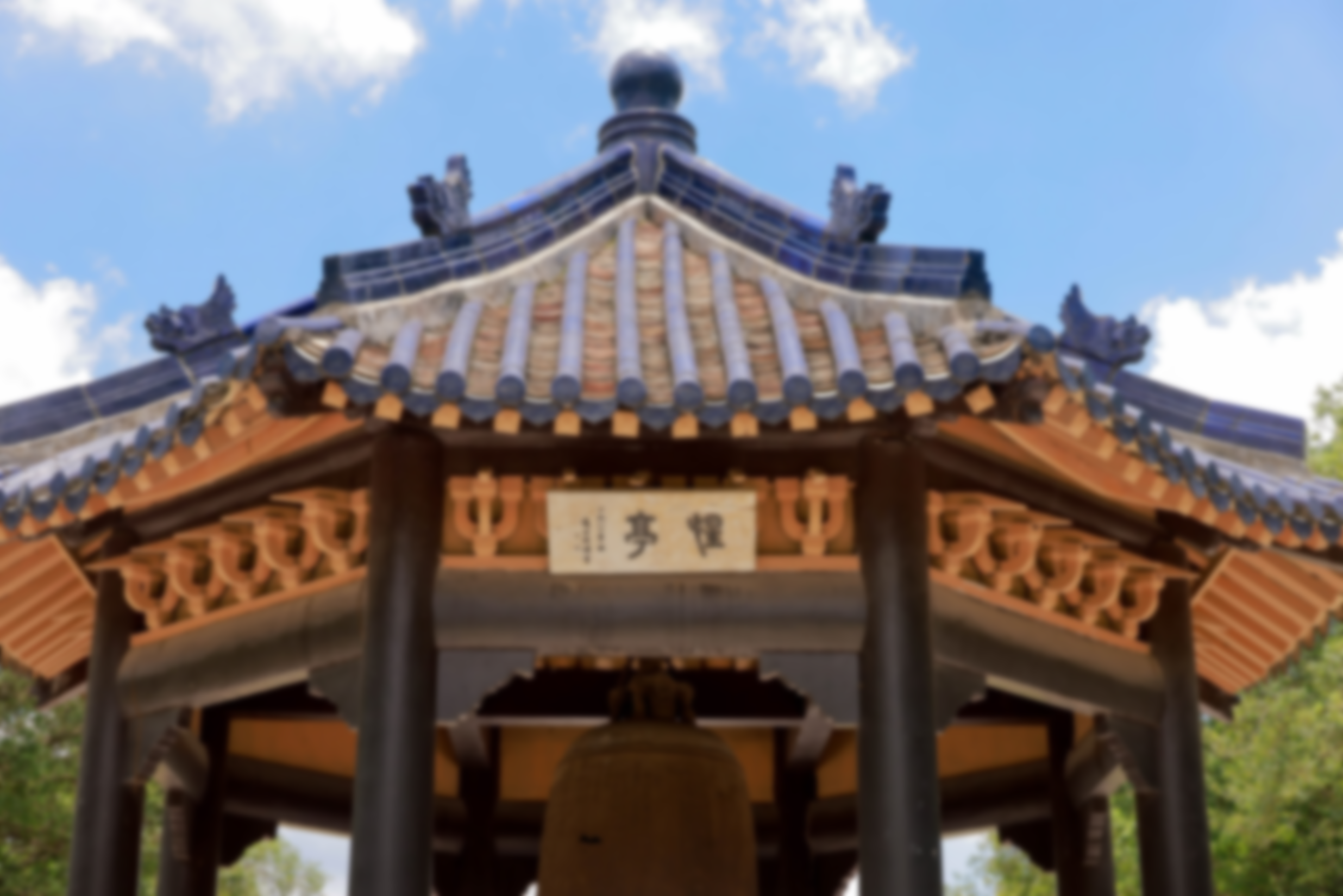 汇报完毕
SUN YAT-SEN UNIVERSITY 2023
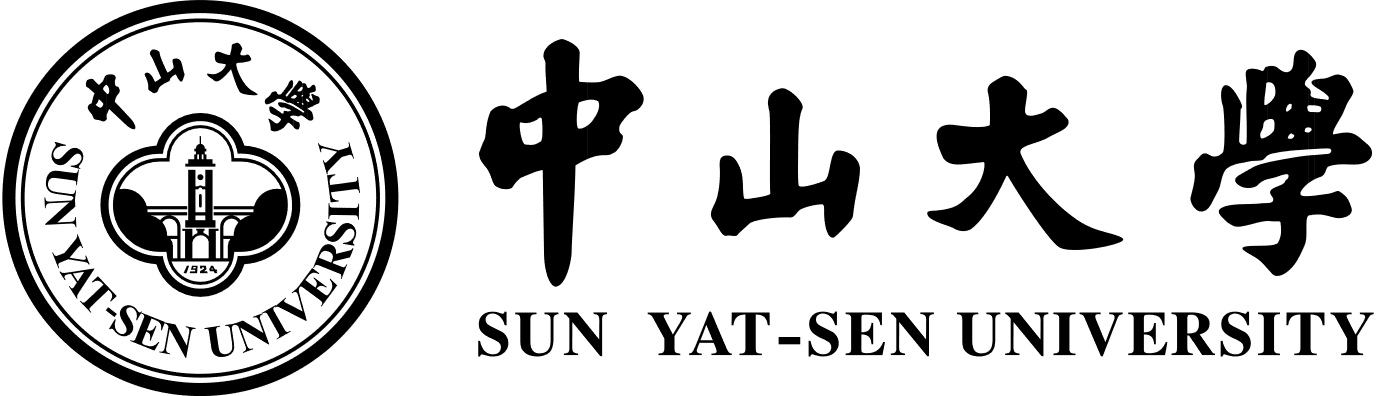 [Speaker Notes: 幻灯片制作：中山大学党委宣传部 陈柏辰
幻灯片内置的所有示例图片版权归中山大学党委宣传部和供稿人所有，不得移作他用。]
更多装饰元素
中山大学幻灯片模板提供可编辑的矢量图标资源  您可以使用右侧的矢量图标装饰幻灯片
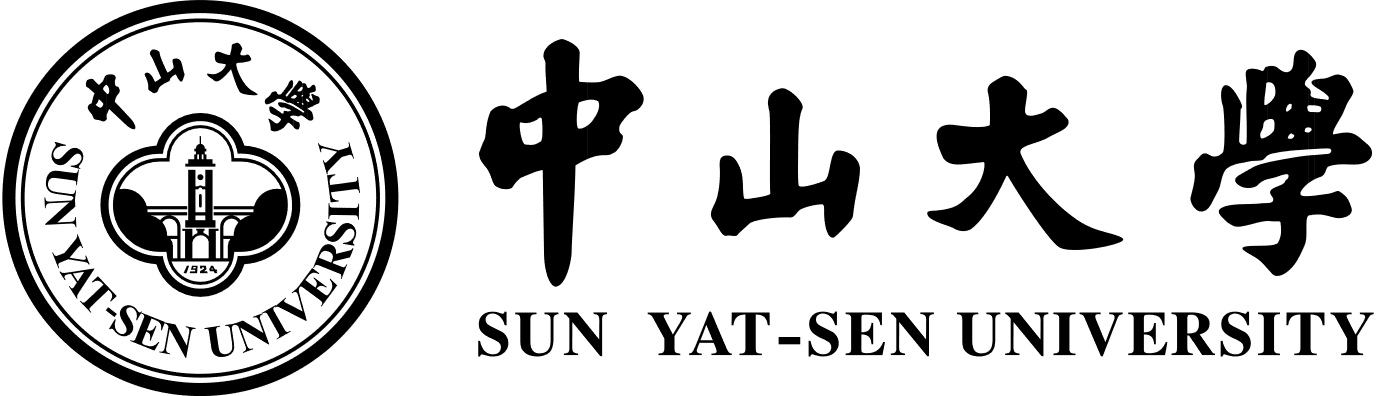 [Speaker Notes: 幻灯片制作：中山大学党委宣传部 陈柏辰
幻灯片内置的所有示例图片版权归中山大学党委宣传部和供稿人所有，不得移作他用。]
模板说明
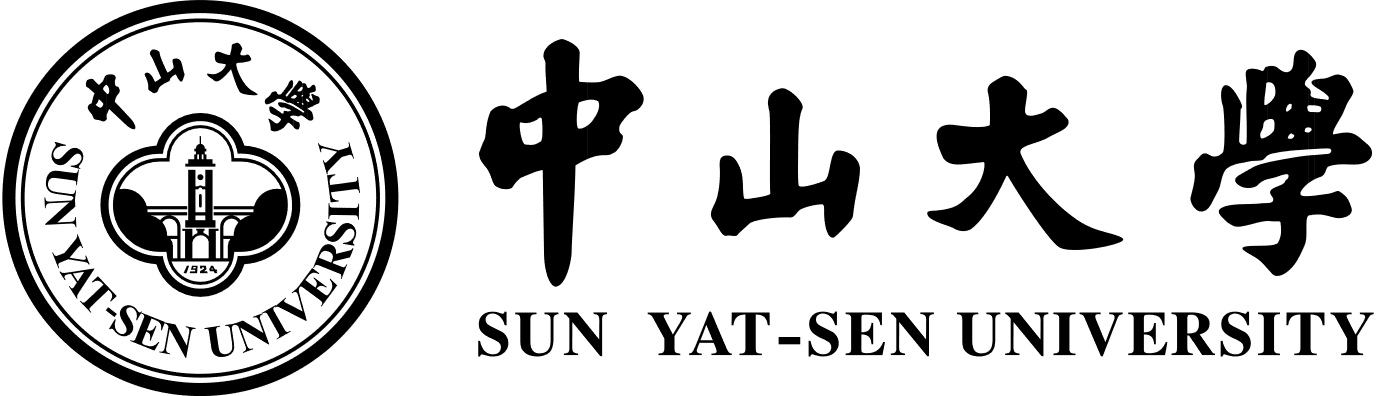 中山大学幻灯片模板-黑

页边距：
上下：18mm
左右：18mm
可利用矩形框定位，使内容排列整齐。

内嵌字体：
思源黑体 CN Regular
思源黑体 CN Medium
思源黑体 CN Heavy

思源黑体系列为免费的可商用字体，来源于网络。

图片来源：
中山大学党委宣传部

模板内置所有示例图片版权归中山大学党委宣传部及旗下供稿人所有，不得移作他用。
幻灯片模板制作：
中山大学党委宣传部@陈柏辰

任何个人、团体、组织不得将此模板及以此模板编辑后的幻灯片作商业用途。保留一切权利。 

使用模板时，可选择需要的页面、元素进行编辑，阅读完毕可将本页删除以免影响幻灯片放映。

欢迎关注“中山大学”微信公众号

SYSU2023
[Speaker Notes: 幻灯片制作：中山大学党委宣传部 陈柏辰
幻灯片内置的所有示例图片版权归中山大学党委宣传部和供稿人所有，不得移作他用。]